LigaPro
это современный программный комплекс для риэлторов и агентств недвижимости, который включает в себя все необходимые средства для эффективной ежедневной работы
Александр Карабчук CEO Ligapro.ua
1
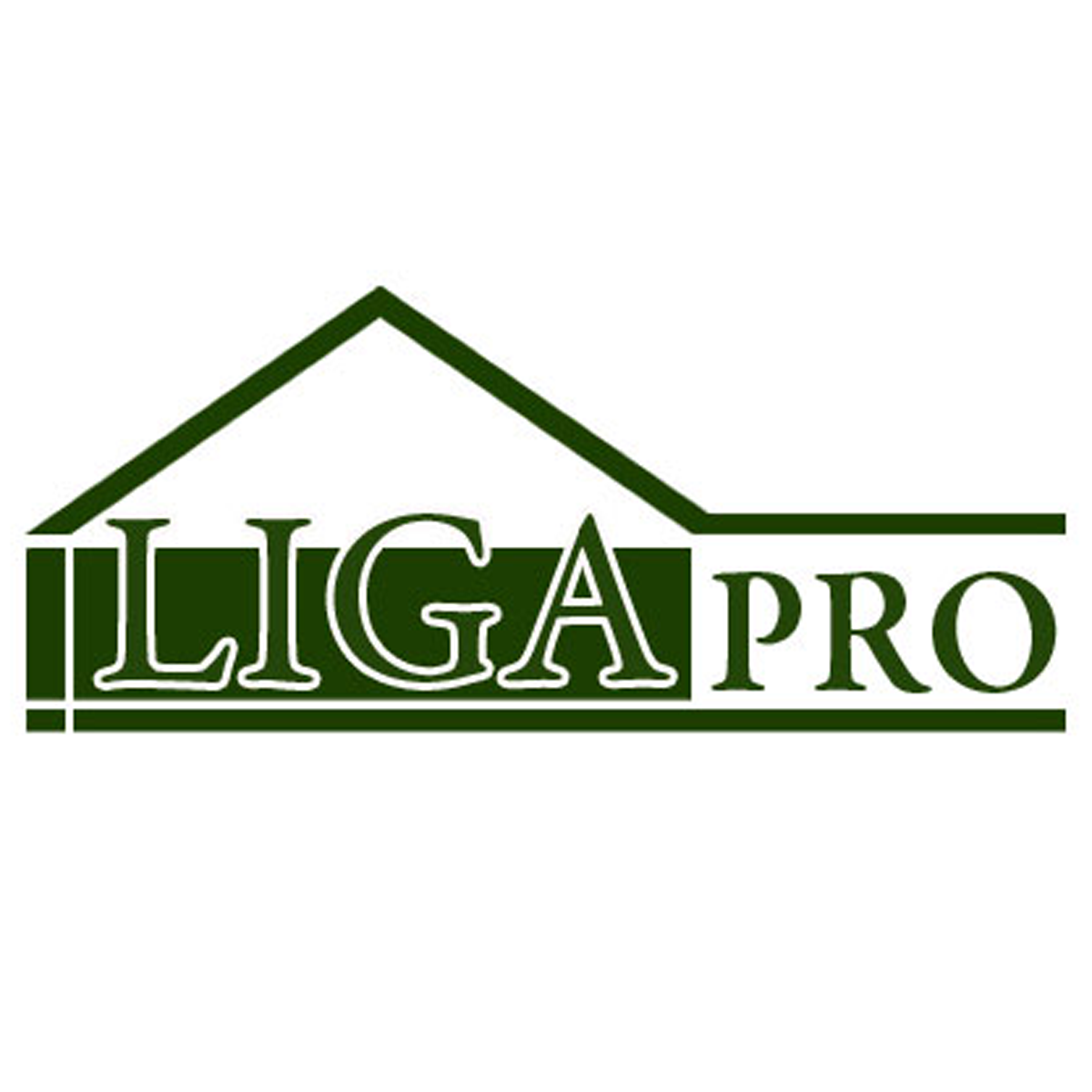 О компании ЛигаПро
На сегодня компания ЛигаПро успешно работает в Украине, Беларуси и Казахстане.
Более 3000 риэлторов используют нашу систему в своей ежедневной работе
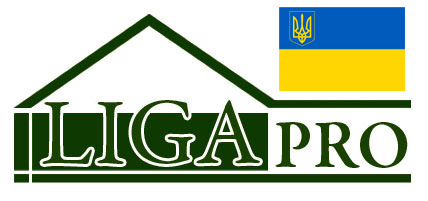 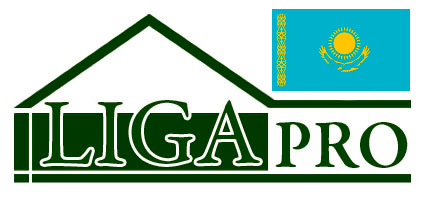 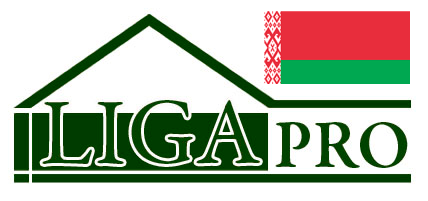 2
Набор инструментов современного АН
Своя внутренняя база;
Внешние базы объектов;
МЛС и другие системы обмена объектами;
Свой персональный сайт;
CRM система;
Порталы и реклама объектов;
Социальные сети.
3
LigaPro - набор инструментов современного АН, который позволяет ускорить работу сотрудников, автоматизировать основные задачи и функции АН, увеличить количество сделок и прибыль агентства недвижимости
4
Обзор основных функций и возможностей CRM LigaPro
5
Удобное ведение базы объектов
Быстрая загрузка уже существующей базы в LigaPro
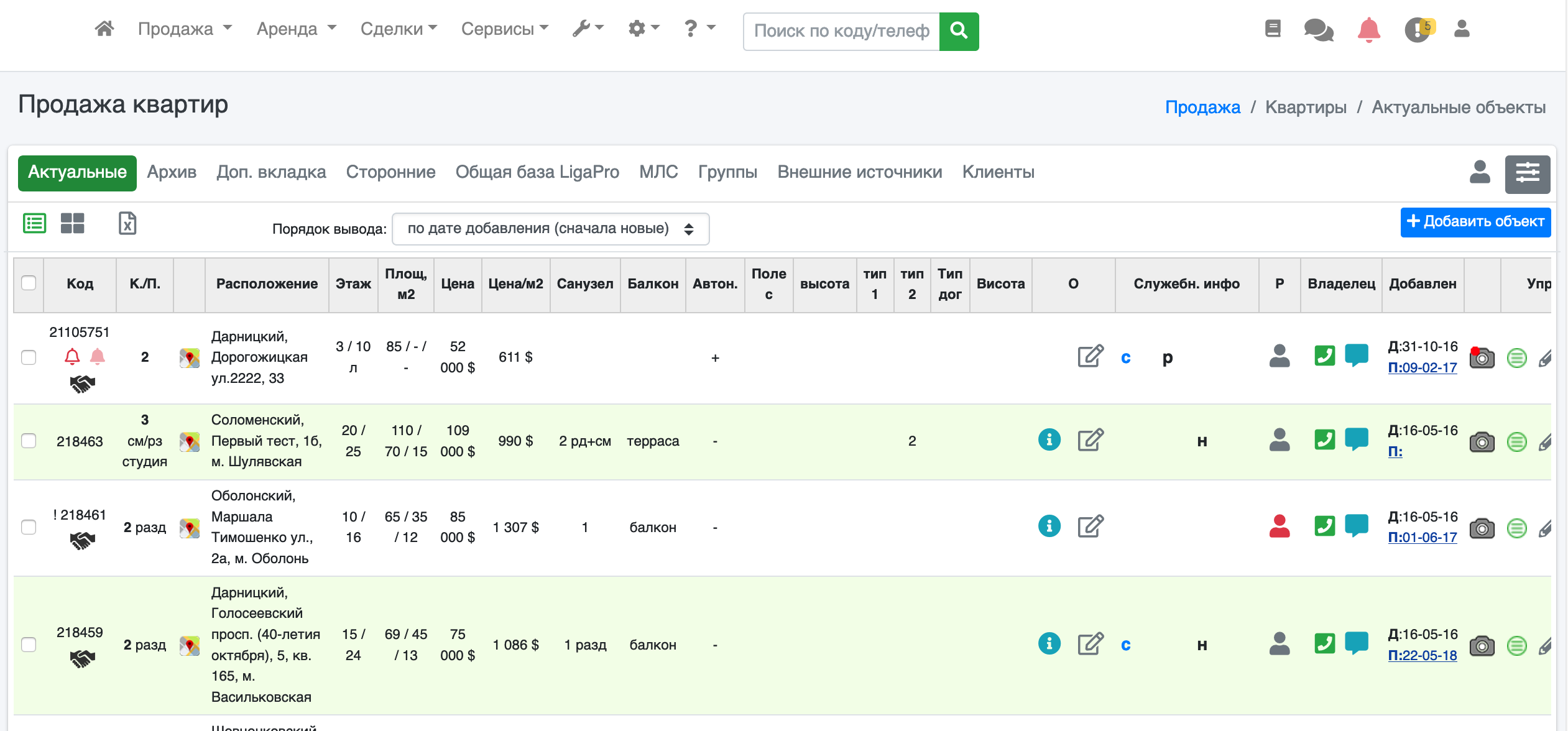 6
Настройка структуры базы объектов под себя
Настройка и добавление своих полей в базу
Управление населенными пунктами
Установка города по умолчанию
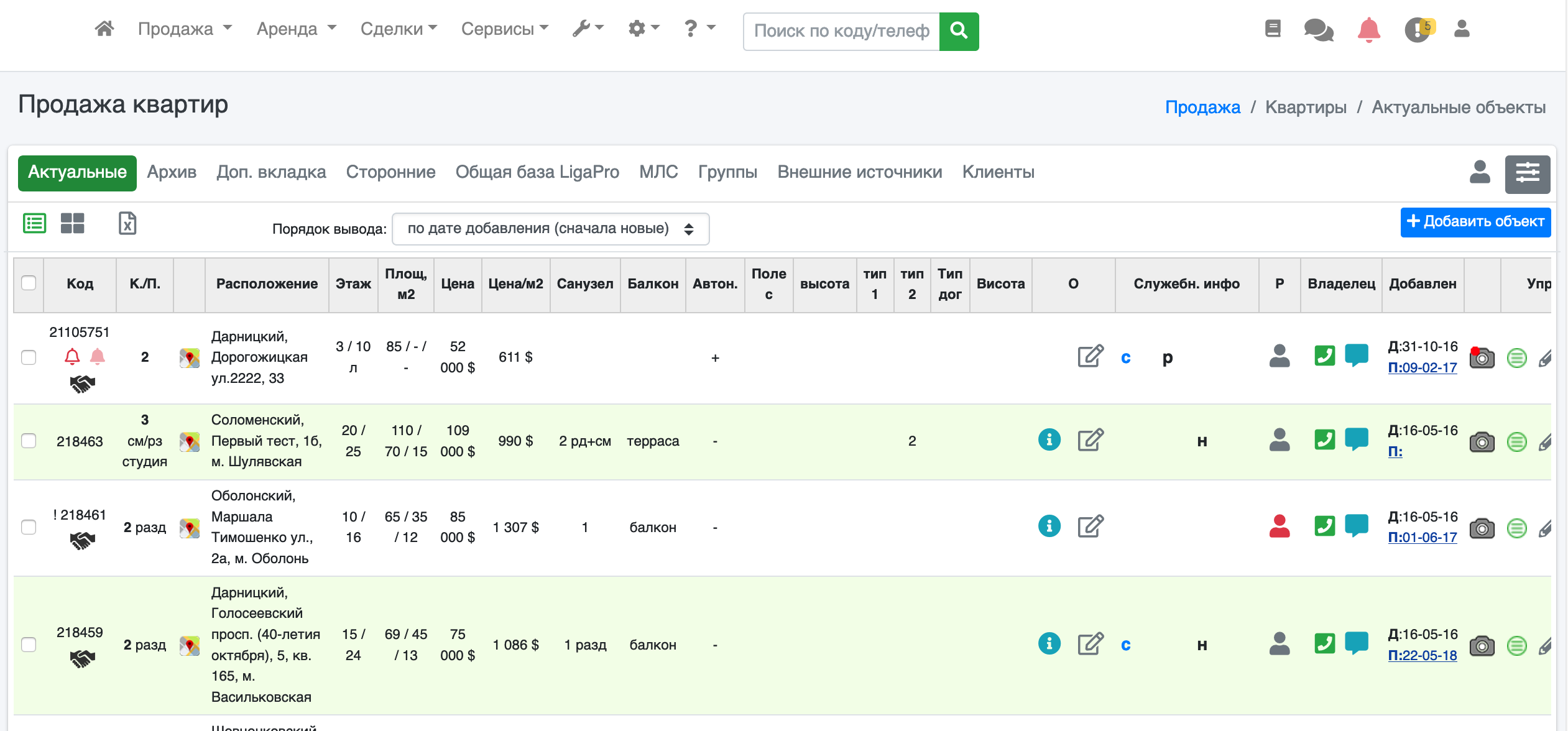 7
Сервисы для работы с объектами
Удобные фильтра и разные способы отображения объектов: таблицей или плиткой
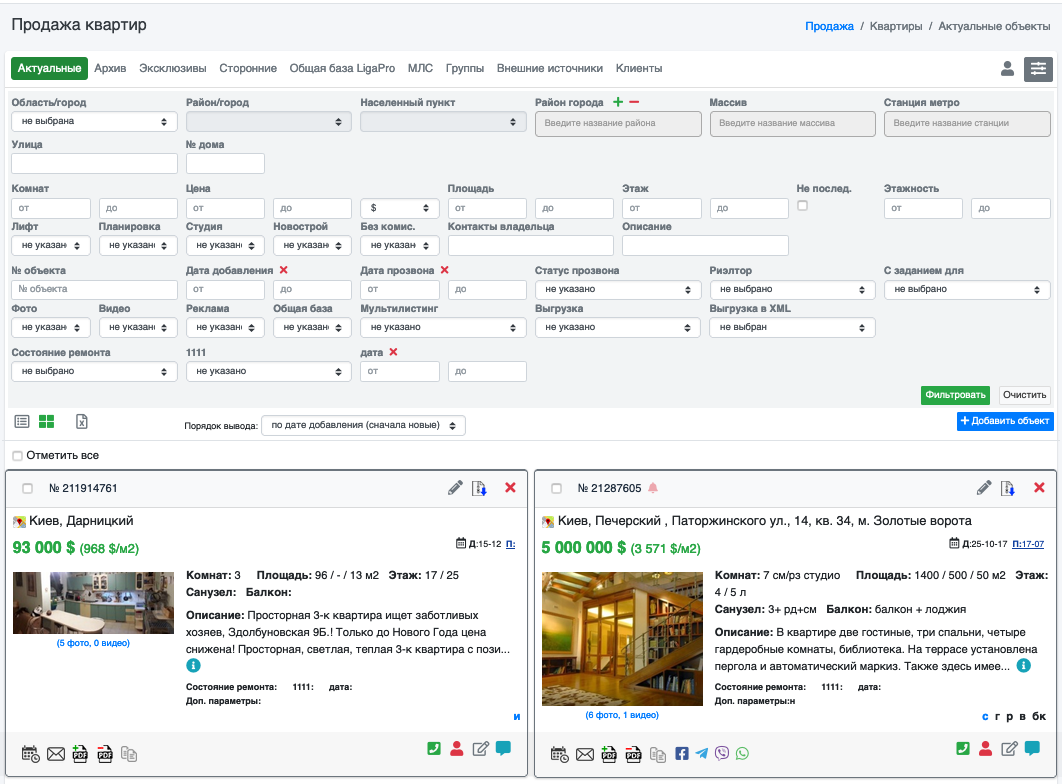 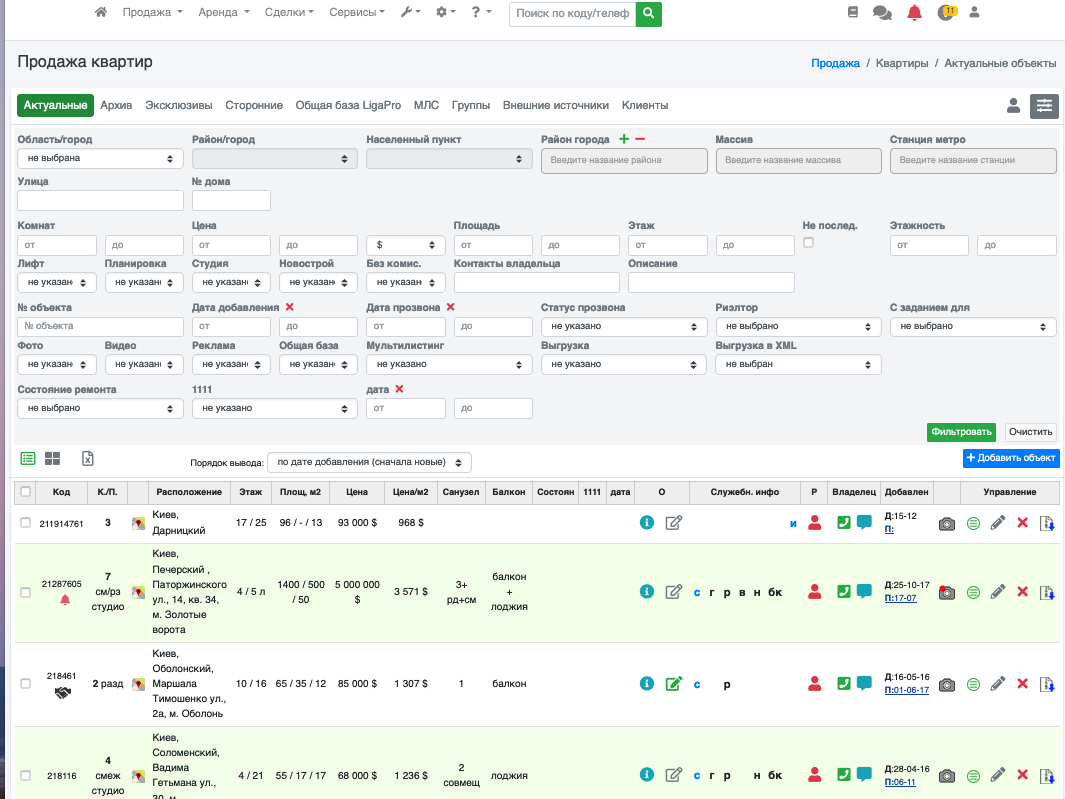 8
Сервисы для работы с объектами
Быстрые заметки по объекту и вся история заметок. Теперь у Вас будет под рукой вся информация по работе с объектами
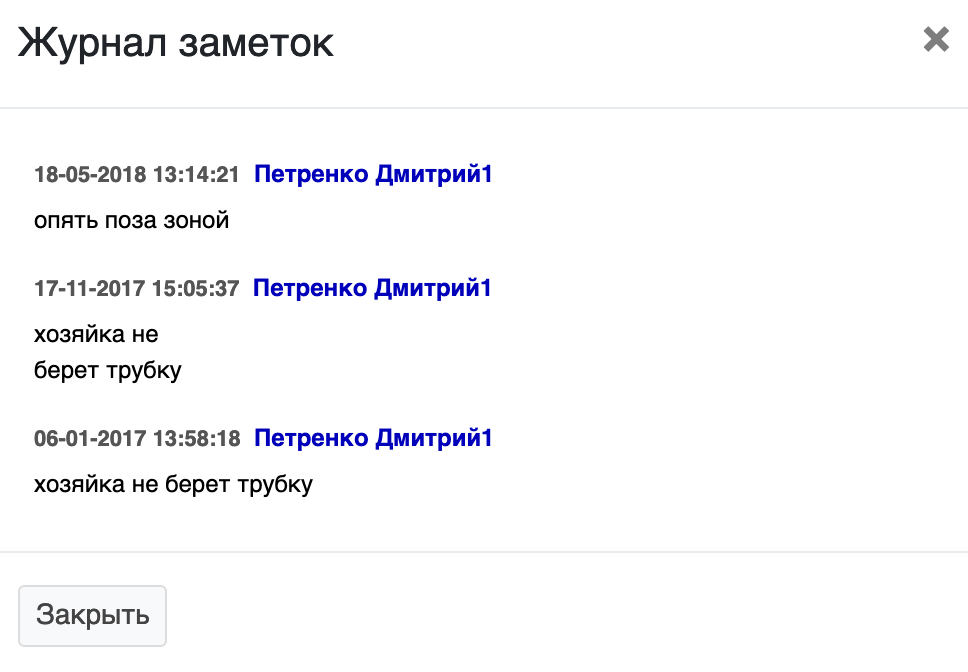 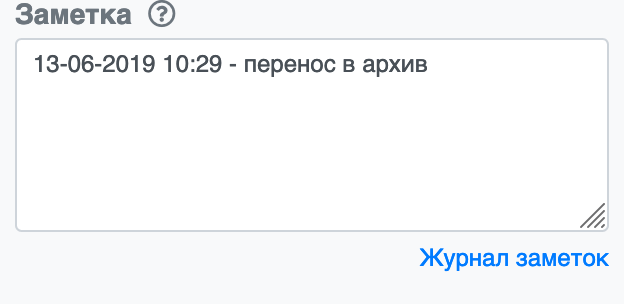 9
Сервисы для работы с объектами
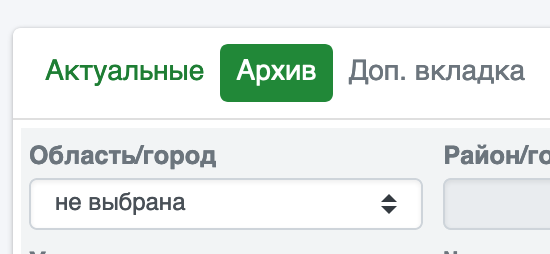 Возможность формирования архива объектов. Быстро и удобно храните тысячи объектов прямо в CRM
Возможность посмотреть расположение конкретного объекта на карте
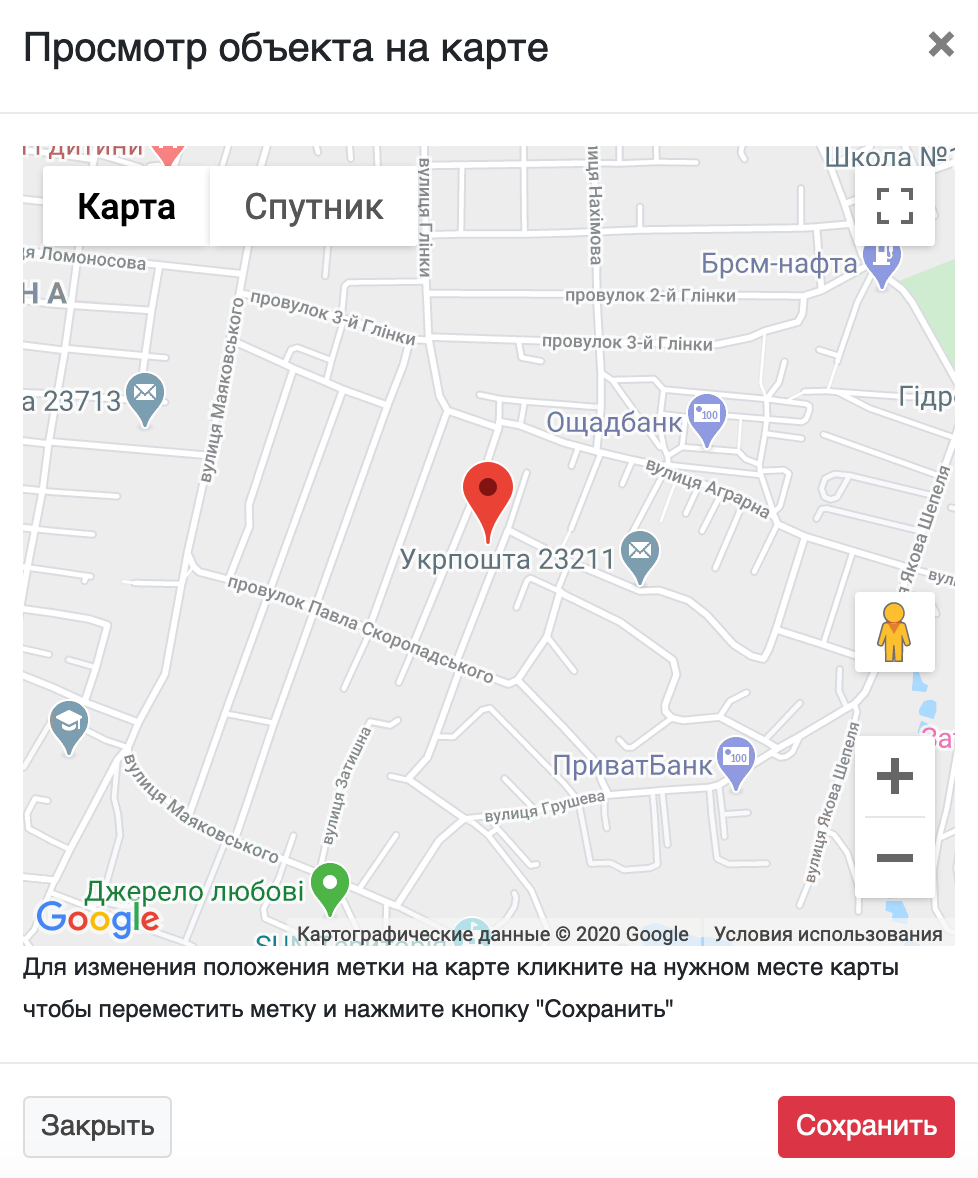 10
Сервисы для работы с объектами
Автоматический подбор клиентов под объект
Ведение списка клиентов по каждому объекту
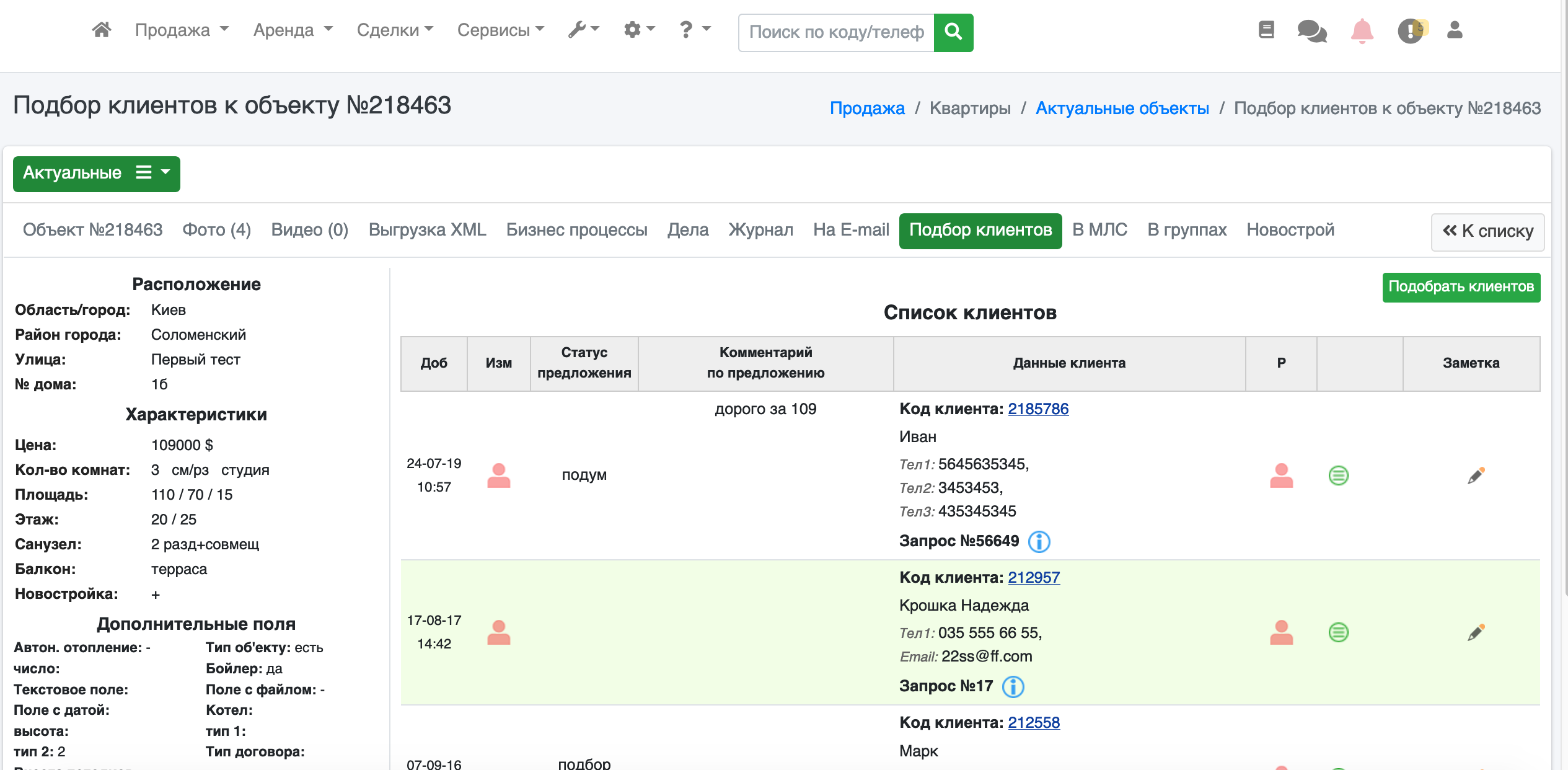 11
Сервисы для работы с объектами
Легкий контроль алгоритма работы с объектами с помощью сервиса бизнес-процессы
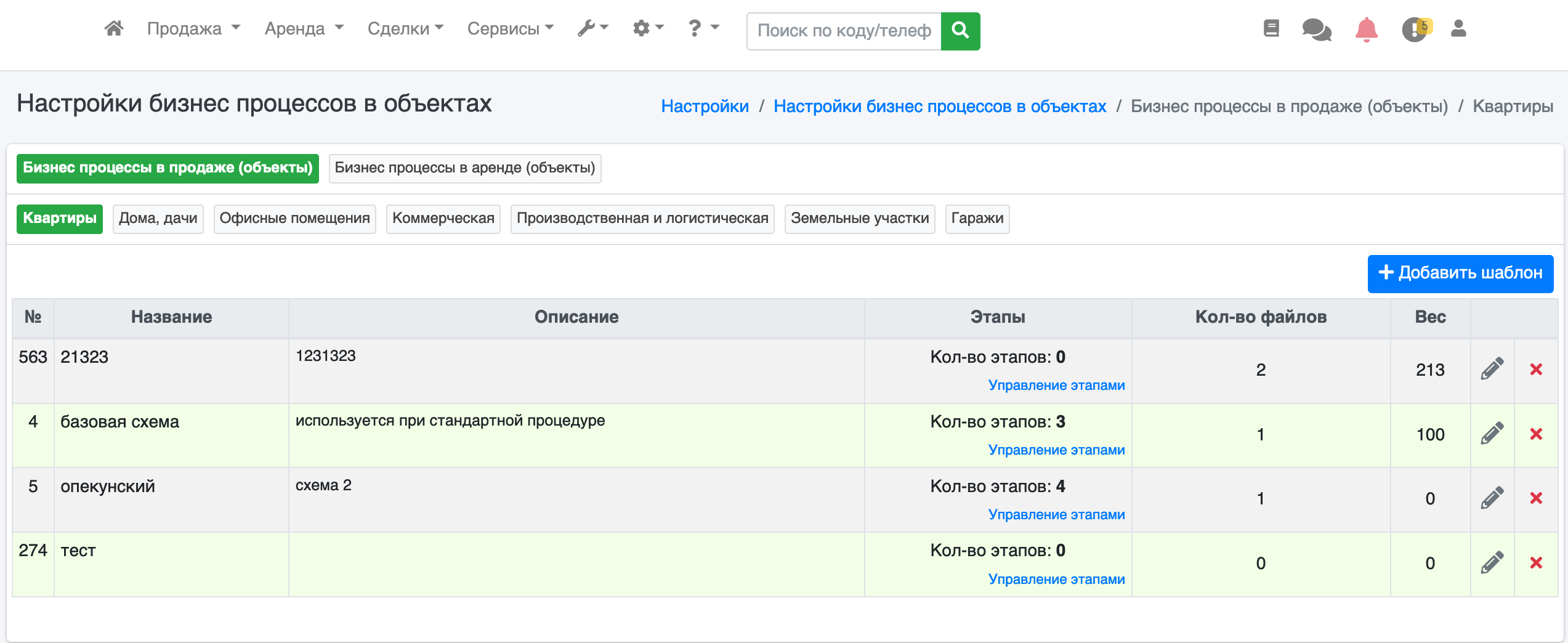 12
Сервисы для работы с объектами
Возможность хранения неограниченного количества фото объектов и добавления ссылки на youtube видео прямо в CRM. 
Удобный функционал для ведения галереи объекта
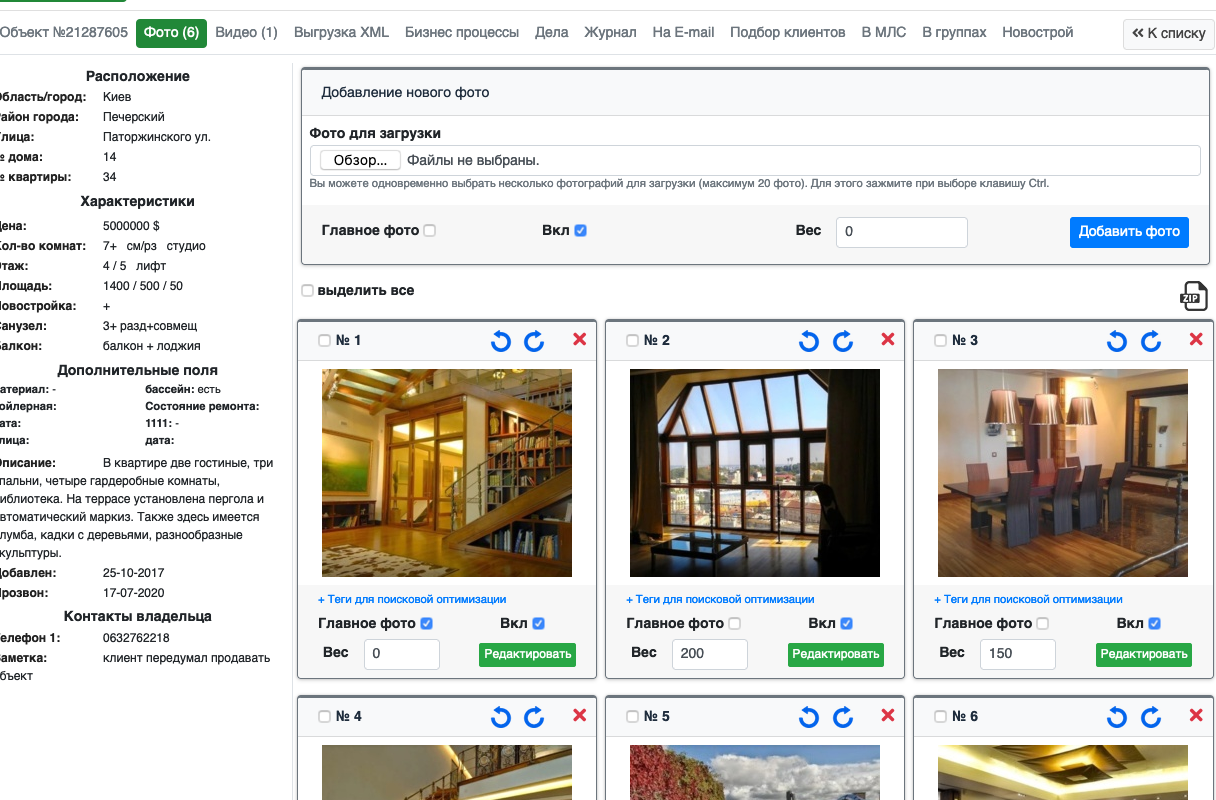 13
Сервисы для работы с объектами
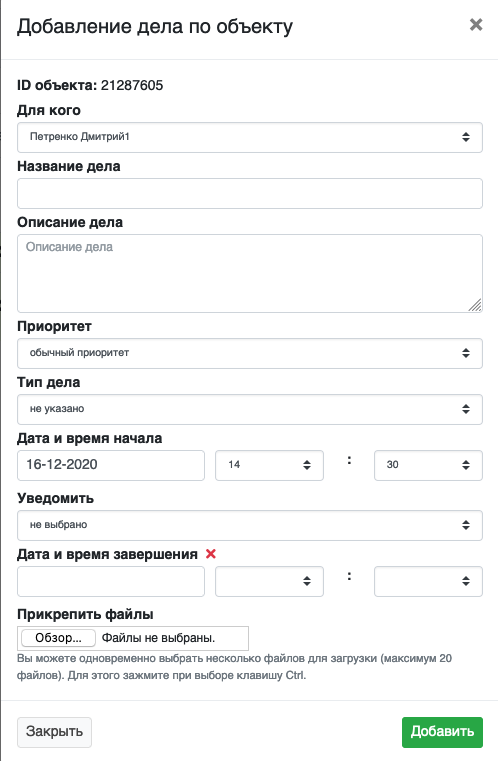 Планирование дел и заданий по объекту
Контроль выполнения дел и поручение дел сотрудникам
Назначение даты начала дела, даты завершения, прикрепление файлов и журнал изменения дел
14
Сервисы для работы с объектами
Отправка предложений клиентам в один клик на E-mail.
Формирование PDF презентации объекта для печати.
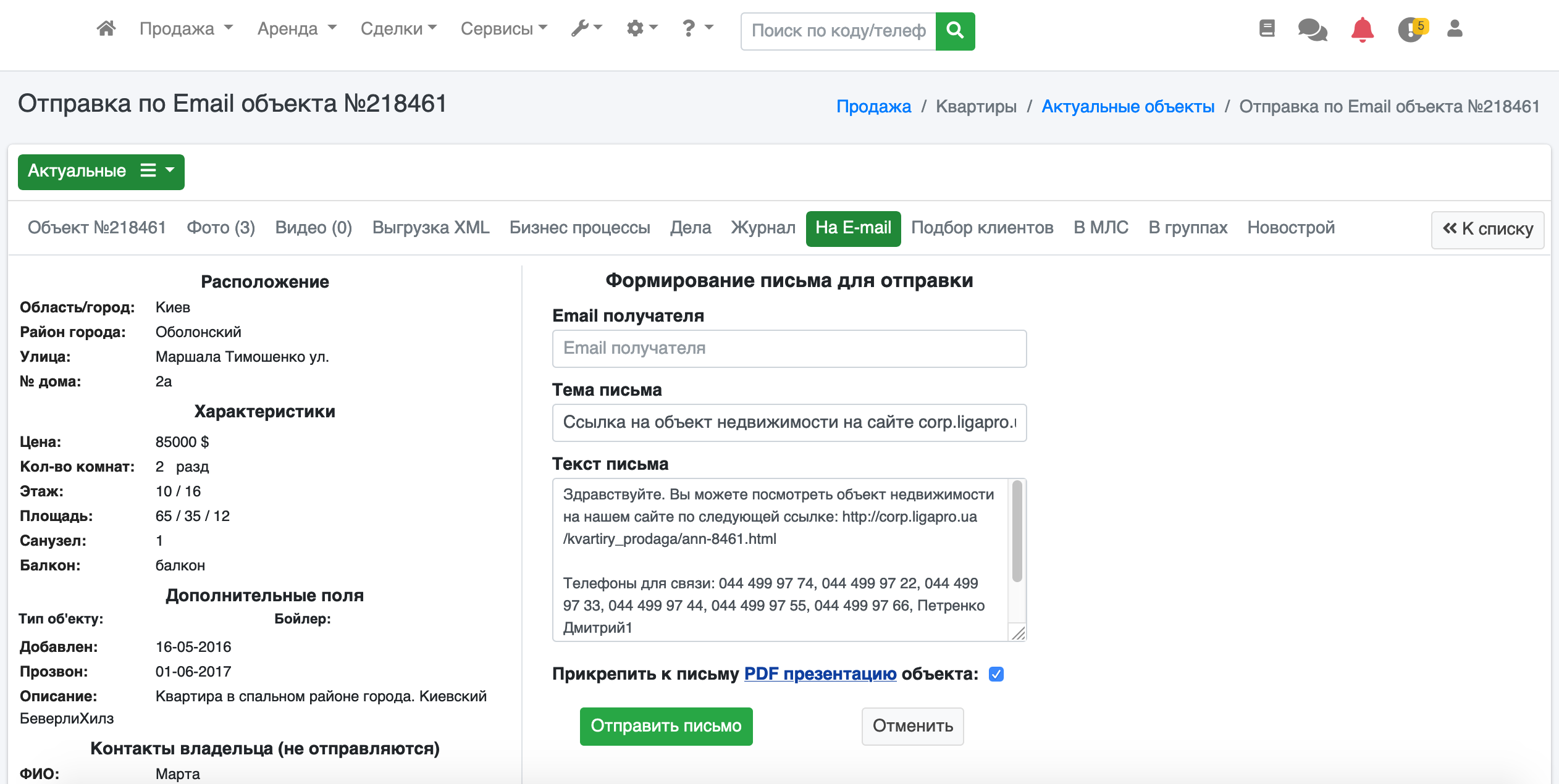 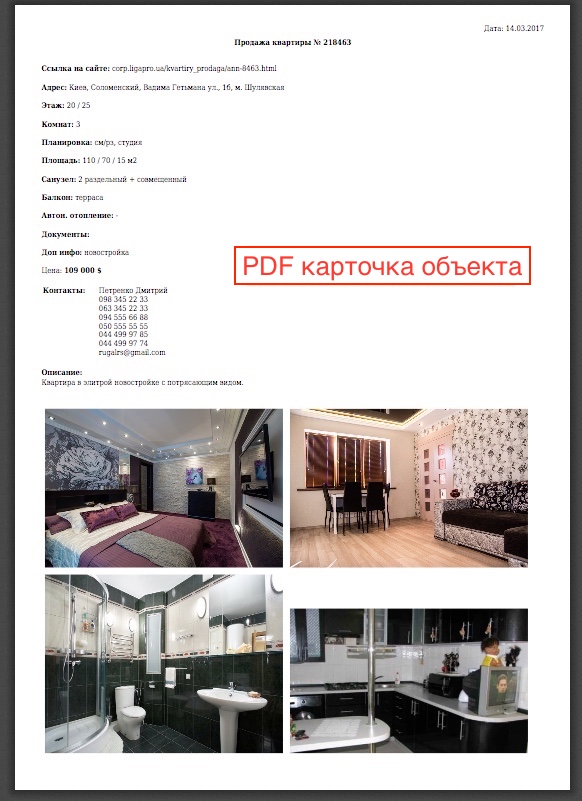 15
Сервисы для работы с объектами
Отправка предложений клиентам в один клик на VIber, WhatsAPP, Telegram.
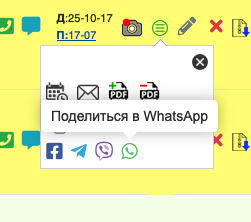 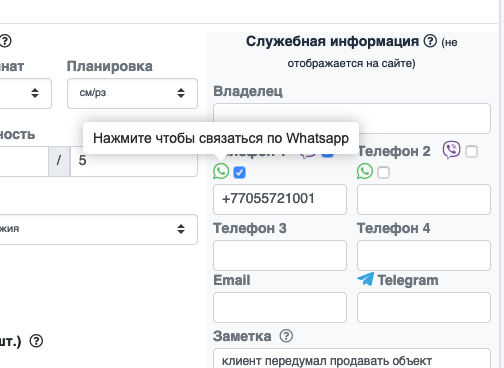 Открывать чаты с собственниками объектов в один клик на Viber, WhatsAPP, Telegram.
16
Сервисы для работы с объектами
Массовая работа с объектами – ускорит Вашу работу при обработке большого количества объектов.
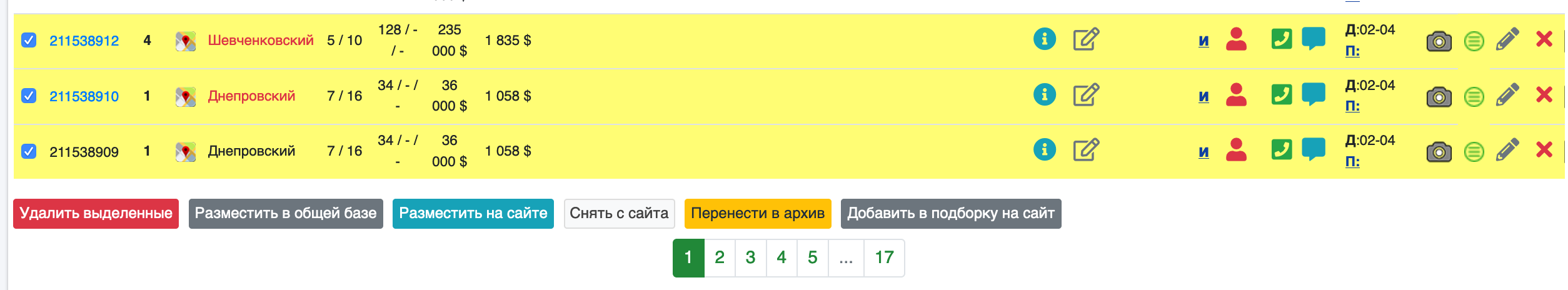 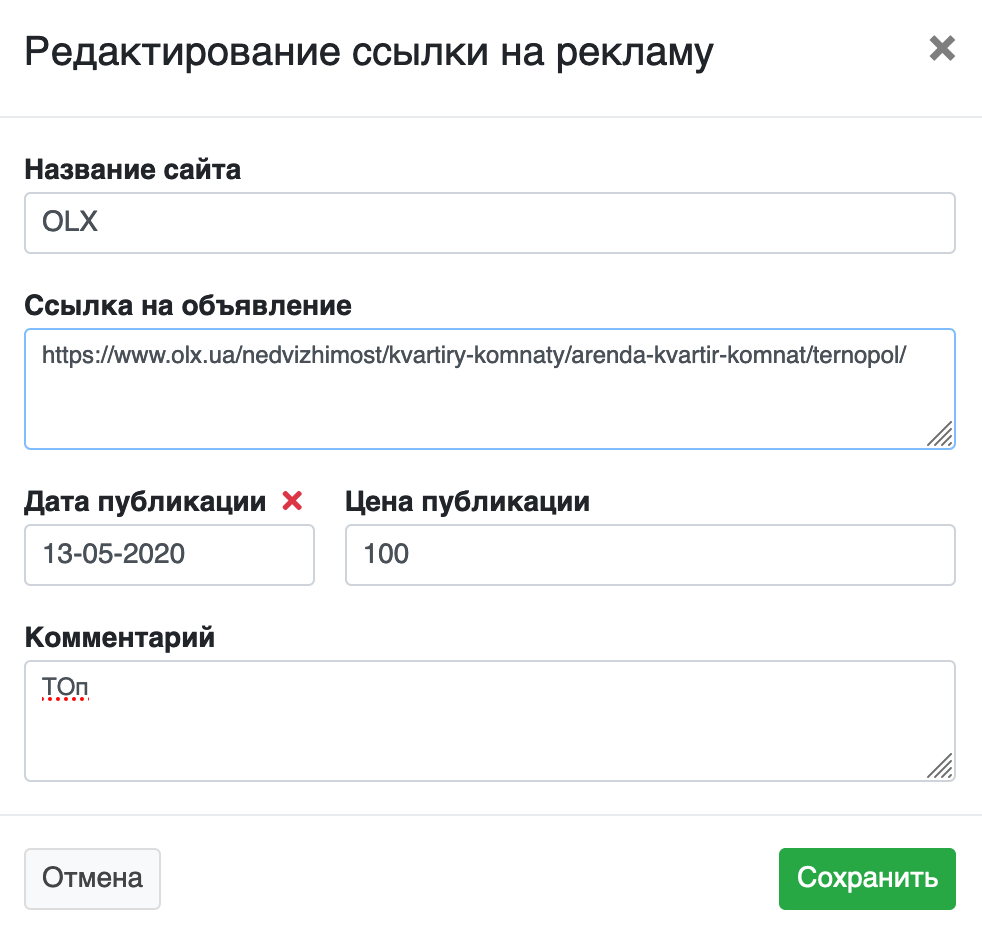 Учет рекламы. Фиксируйте всю информацию по рекламе Ваших объектов на других порталах/сайтах.
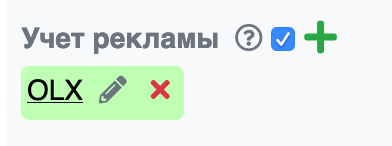 17
Сервисы для работы с объектами
Журнал действий. Все действия сотрудников по работе с объектом сохраняются и фиксируются. Вы всегда можете узнать кто и когда работал с объектом и какие действия совершал.
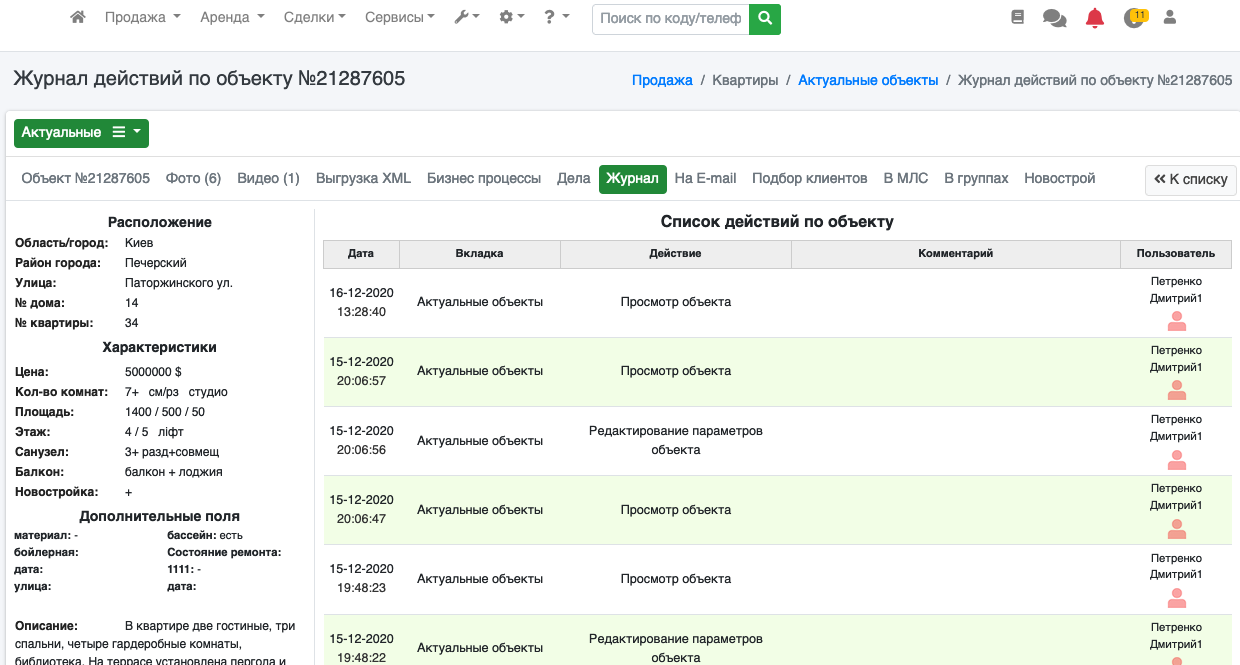 18
Уникальные подборки/страницы объектов
Всего в несколько кликов создавайте подборки объектов, который можно отправлять клиентам в один клик. Не нужно больше спамить и  писать сообщения - все объекты отправляются клиенту в один клик, одной ссылкой
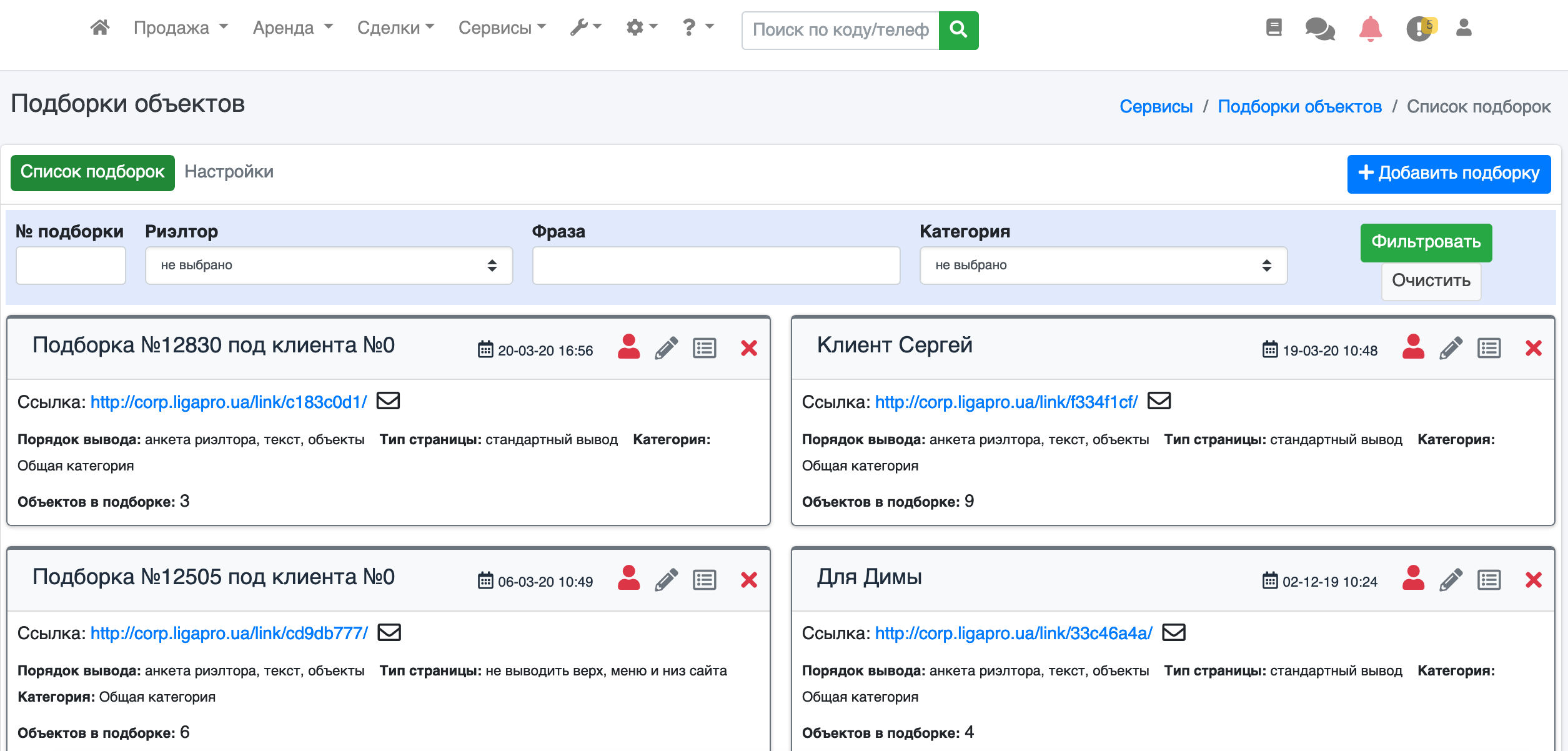 19
Уникальные подборки/страницы объектов
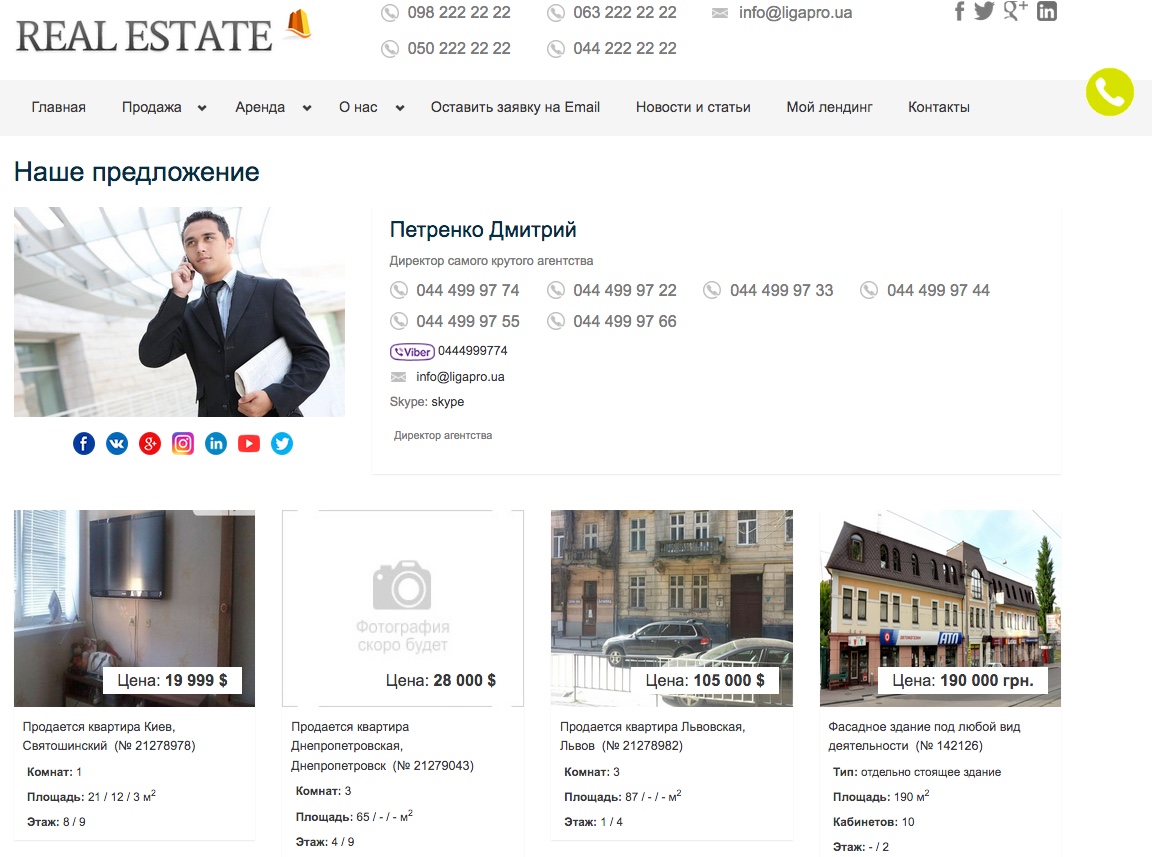 20
Удобное ведение базы клиентов
Все клиенты в одной системе. Быстрый поиск нужных клиентов
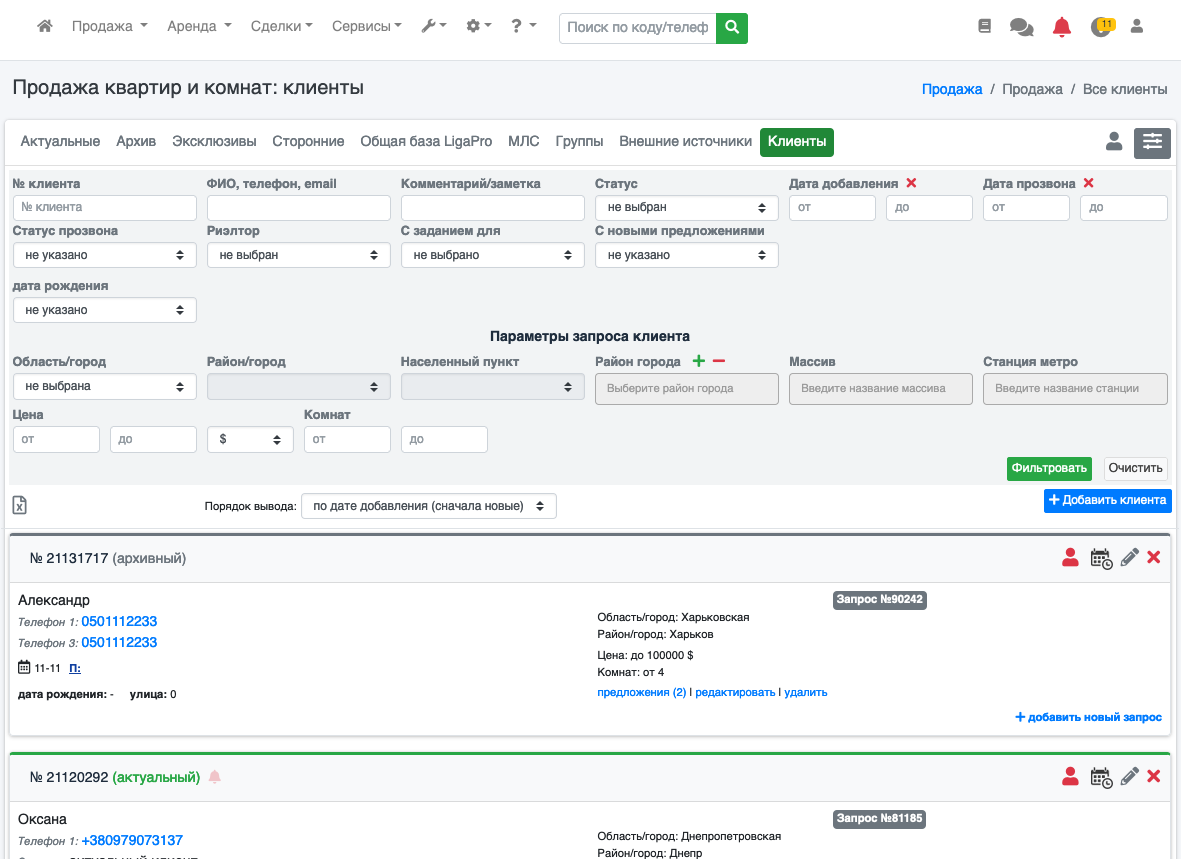 21
Подбор объектов под клиента
Создание запросов клиента на подбор объектов
Ведение списка предложенных объектов по каждому запросу
Автоматический подбор предложений под клиента
Уведомление на e-mail о поступлении новых объектов, подходящих под запрос клиента
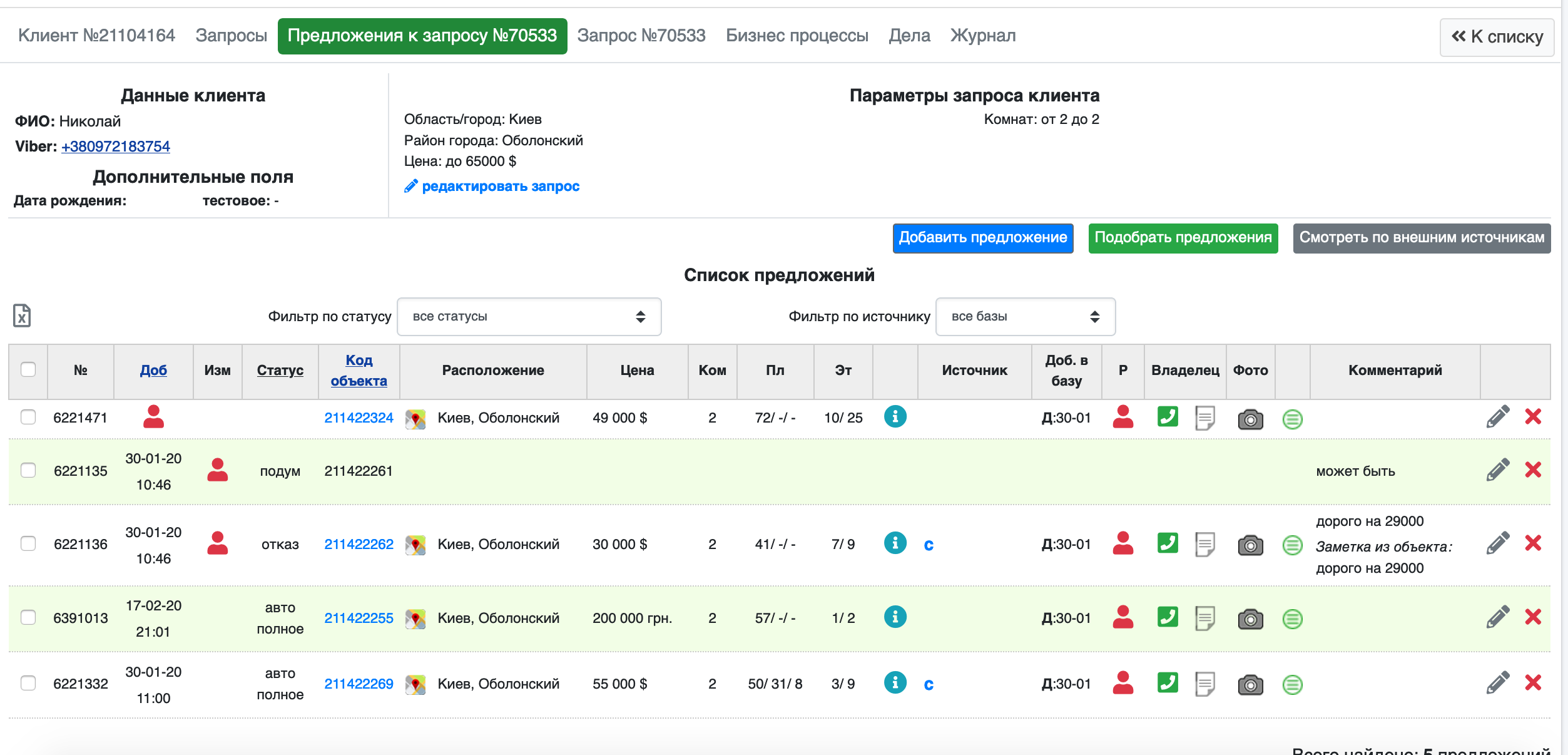 22
Сервисы для работы с клиентами
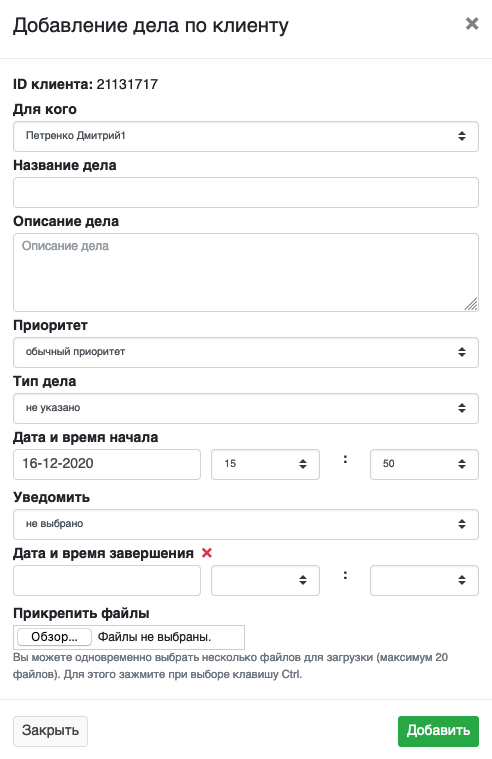 Планирование дел и заданий по клиенту
Контроль выполнения дел и поручение дел сотрудникам
Назначение даты начала дела, даты завершения, прикрепление файлов и журнал изменения дел
23
Сервисы для работы с клиентами
Легкий контроль алгоритма работы с клиентами с помощью сервиса бизнес-процессы
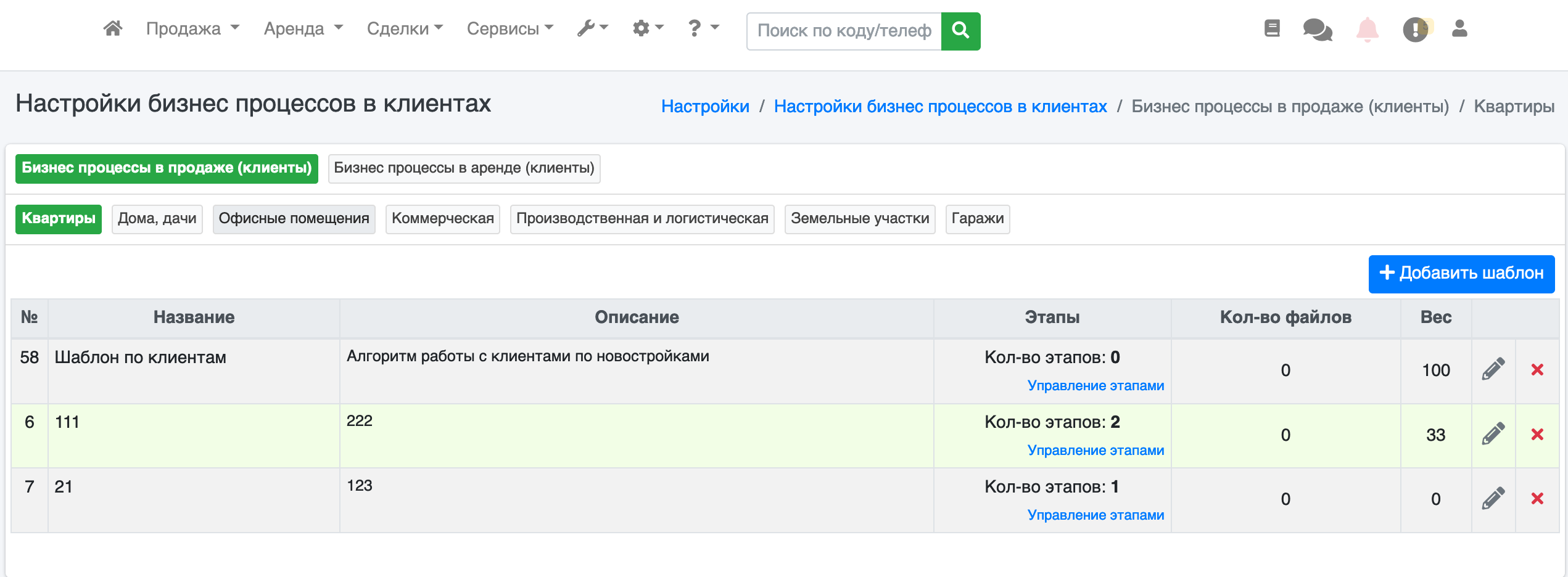 24
Сервисы для работы с клиентами
Журнал действий. Все действия сотрудников по работе с клиентом сохраняются и фиксируются. Вы всегда можете узнать кто и когда работал с клиентом и какие действия совершал.
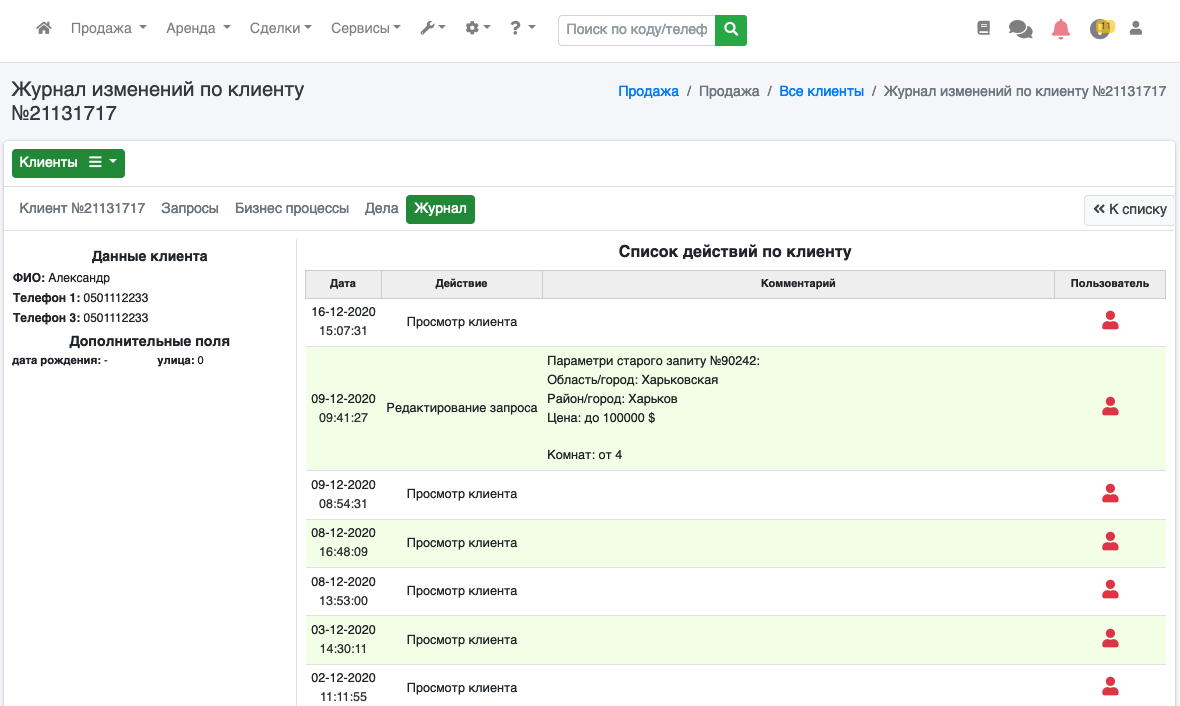 25
Рекламные возможности
Выгрузка объектов в общую базу ЛигаПро
Выгрузка объектов в МЛС LigaPro
Выгрузка объектов в группы
Публикация объявлений в социальных сетях
26
Общая раза LigaPro
Всего в один клик обменивайтесь объектами с другими пользователями используя общую базу ЛигаПро. Автоматически подбирайте объекты под Ваших клиентов из общей базы. Общая база ЛигаПро – удобный сервис для обмена объектами между партнерами.
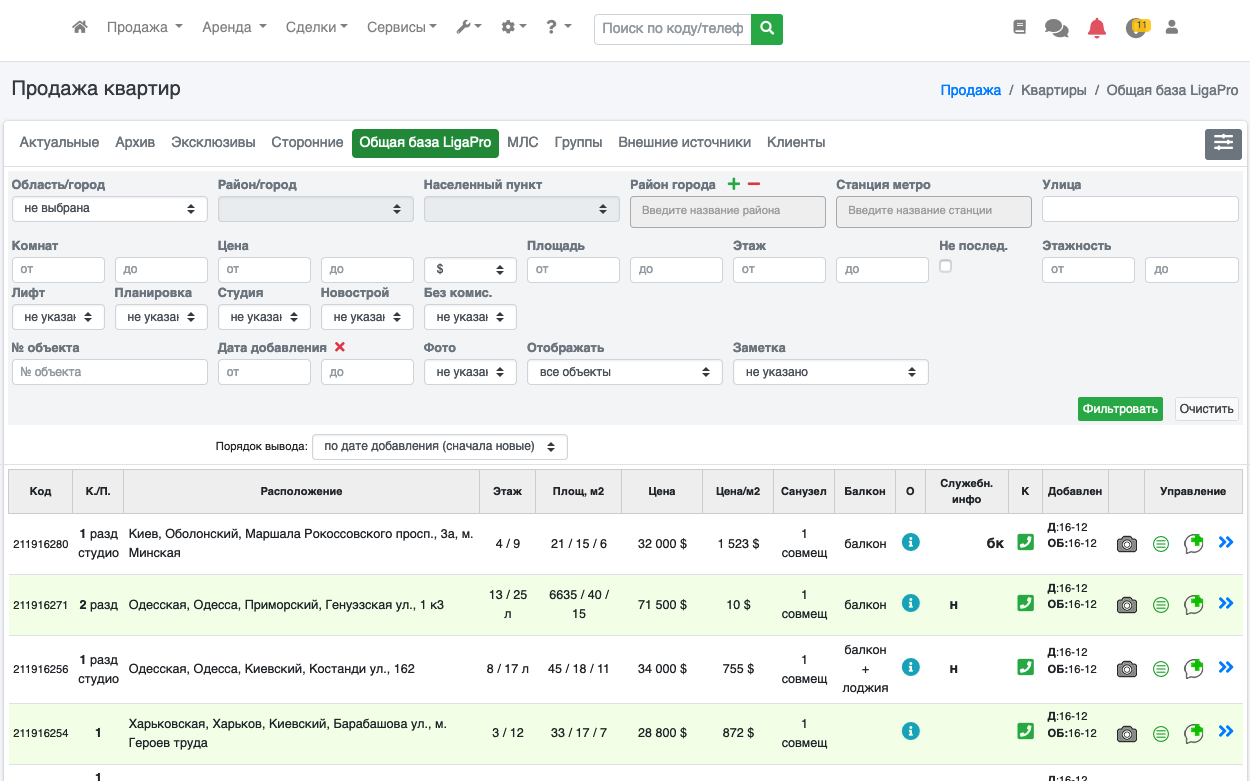 27
Автоматическая выгрузка на 40 + порталы
Автоматическая выгрузка на более чем 40 порталов недвижимости. Зачем тратить время на то, что можно сделать автоматически.
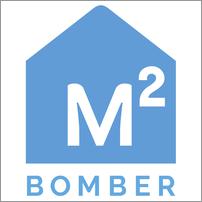 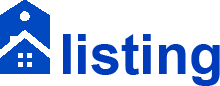 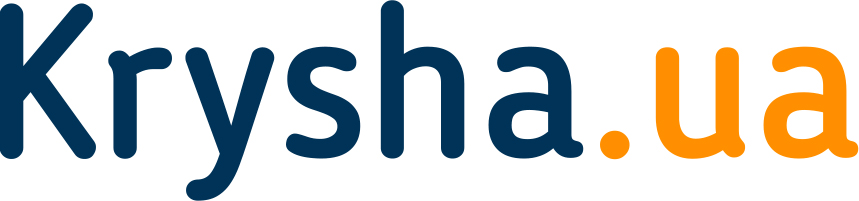 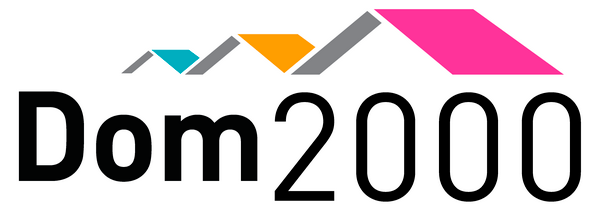 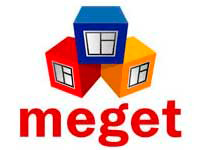 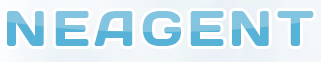 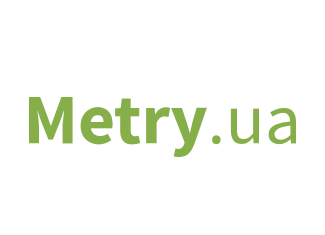 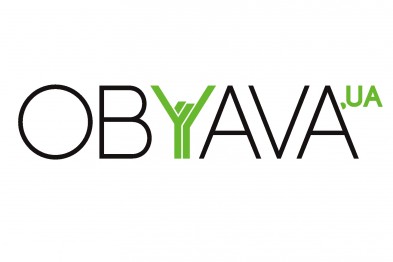 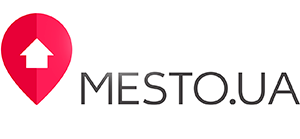 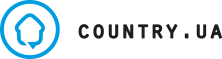 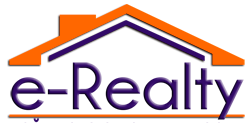 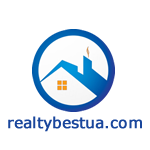 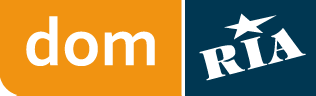 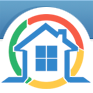 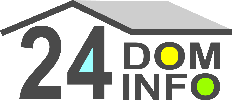 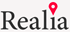 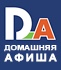 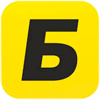 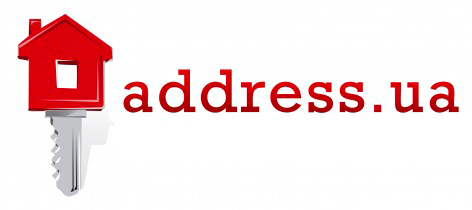 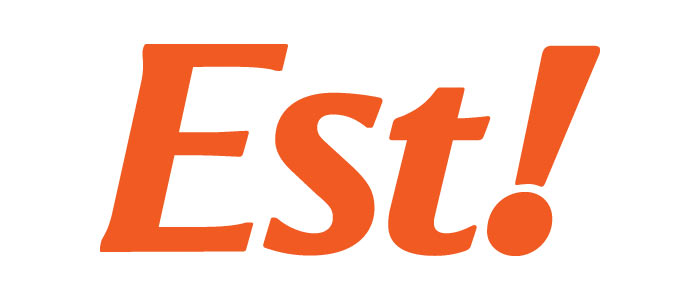 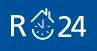 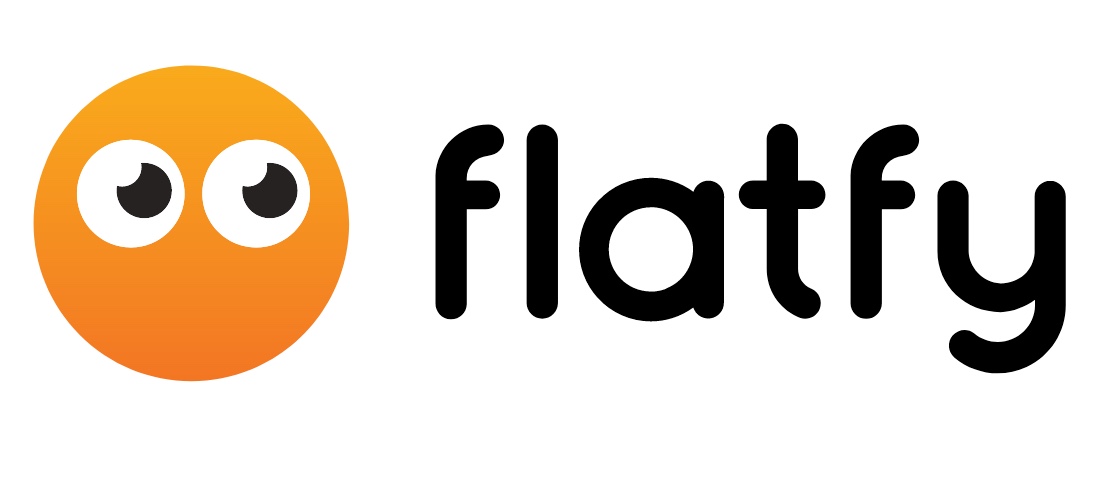 28
Встроенная МЛС система LigaPro
Класcическая МЛС система прямо в CRM. Работайте с партнерами, используя МЛС LigaPro
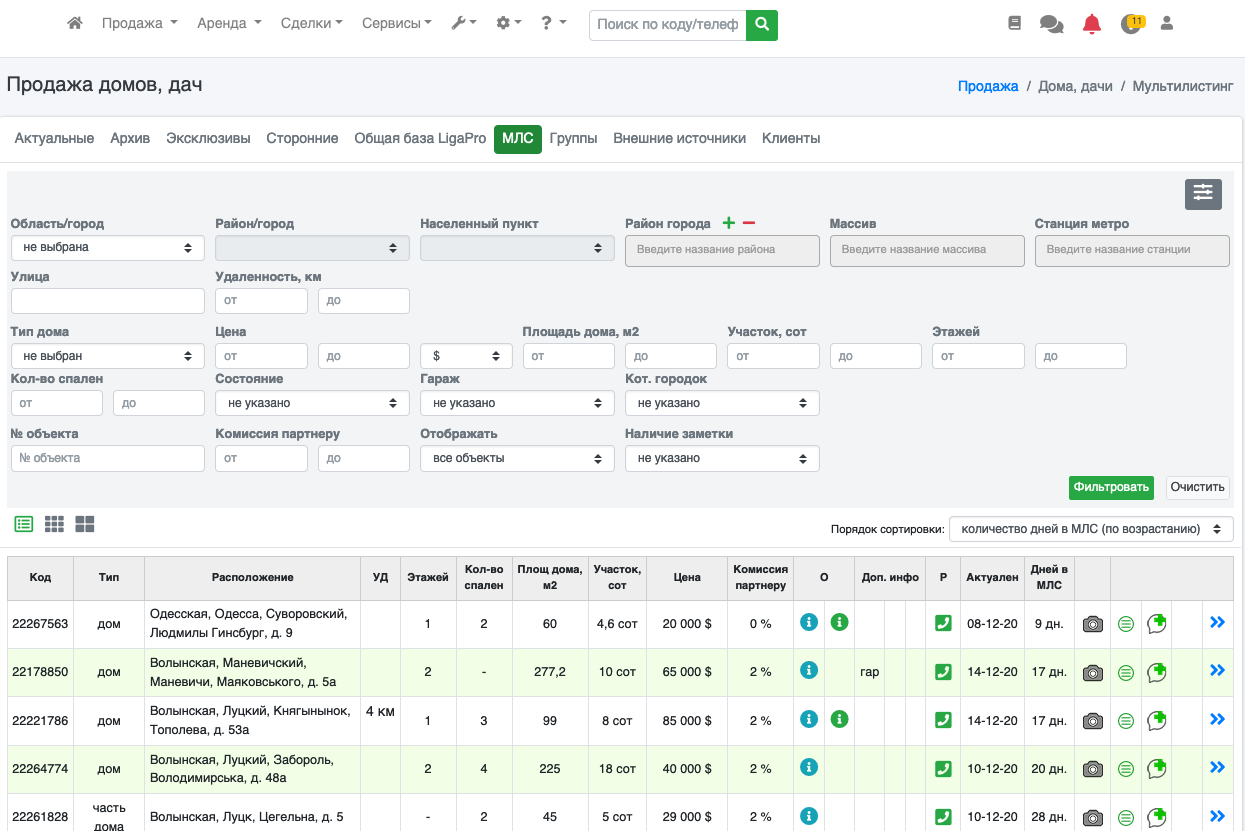 29
Приватные группы
Закрытые группы для обмена информацией между разными аккаунтами. Удобный инструмент для построения локальных МЛС.
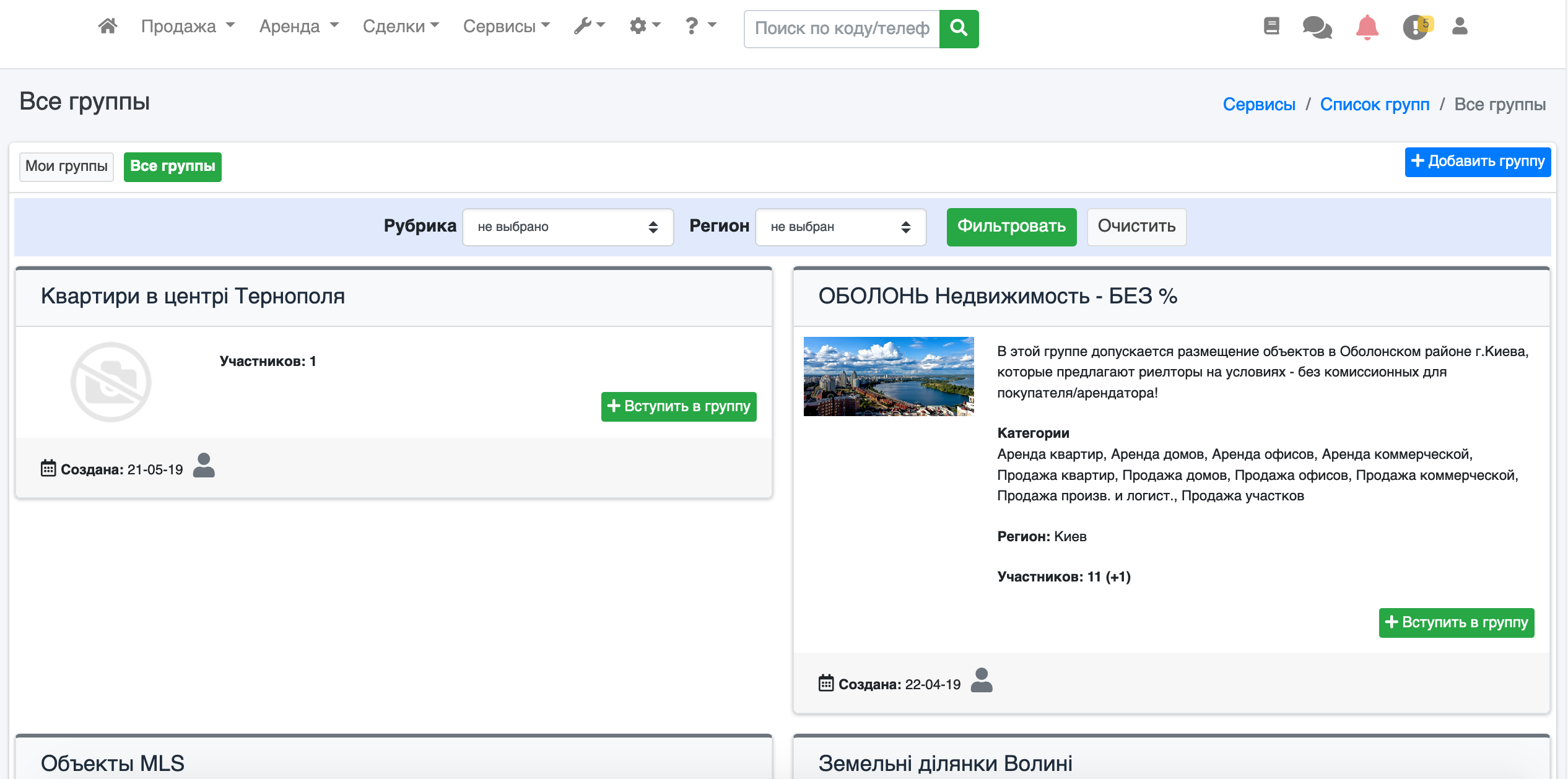 30
Возможности системы LigaPro
Обзор дополнительных сервисов CRM LigaPro, которые помогают автоматизировать и контролировать работу агентства недвижимости.
31
Возможности системы LigaPro
Встроенный «мессенджер» - легко обменивайтесь сообщениями и документами между собой прямо в CRM.
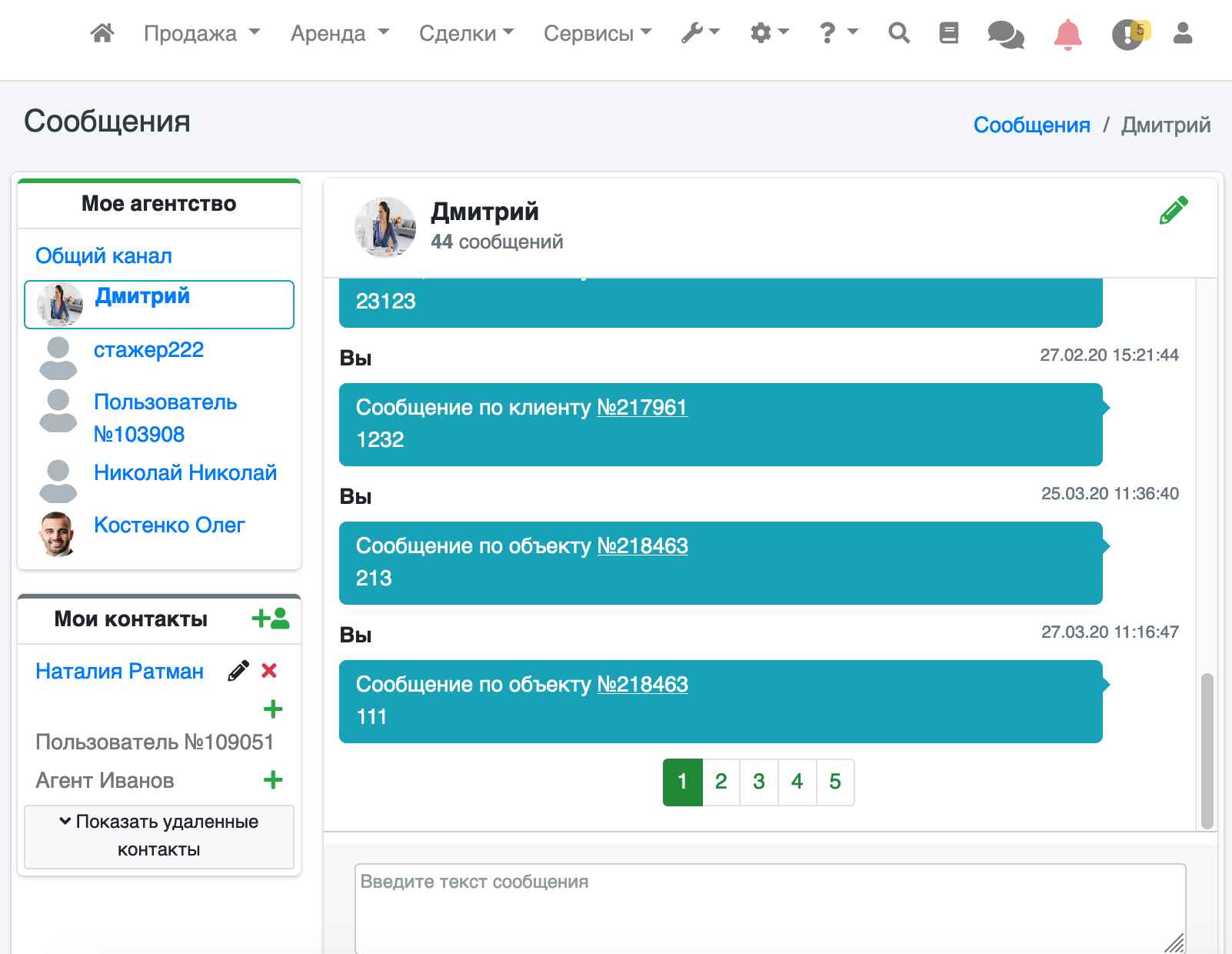 32
Возможности системы LigaPro
Система уведомлений не позволит Вам пропустить важное событие, которое произошло в системе, пока Вы отсутствовали. Вы можете настроить получение важных уведомлений на свой почтовый ящик.
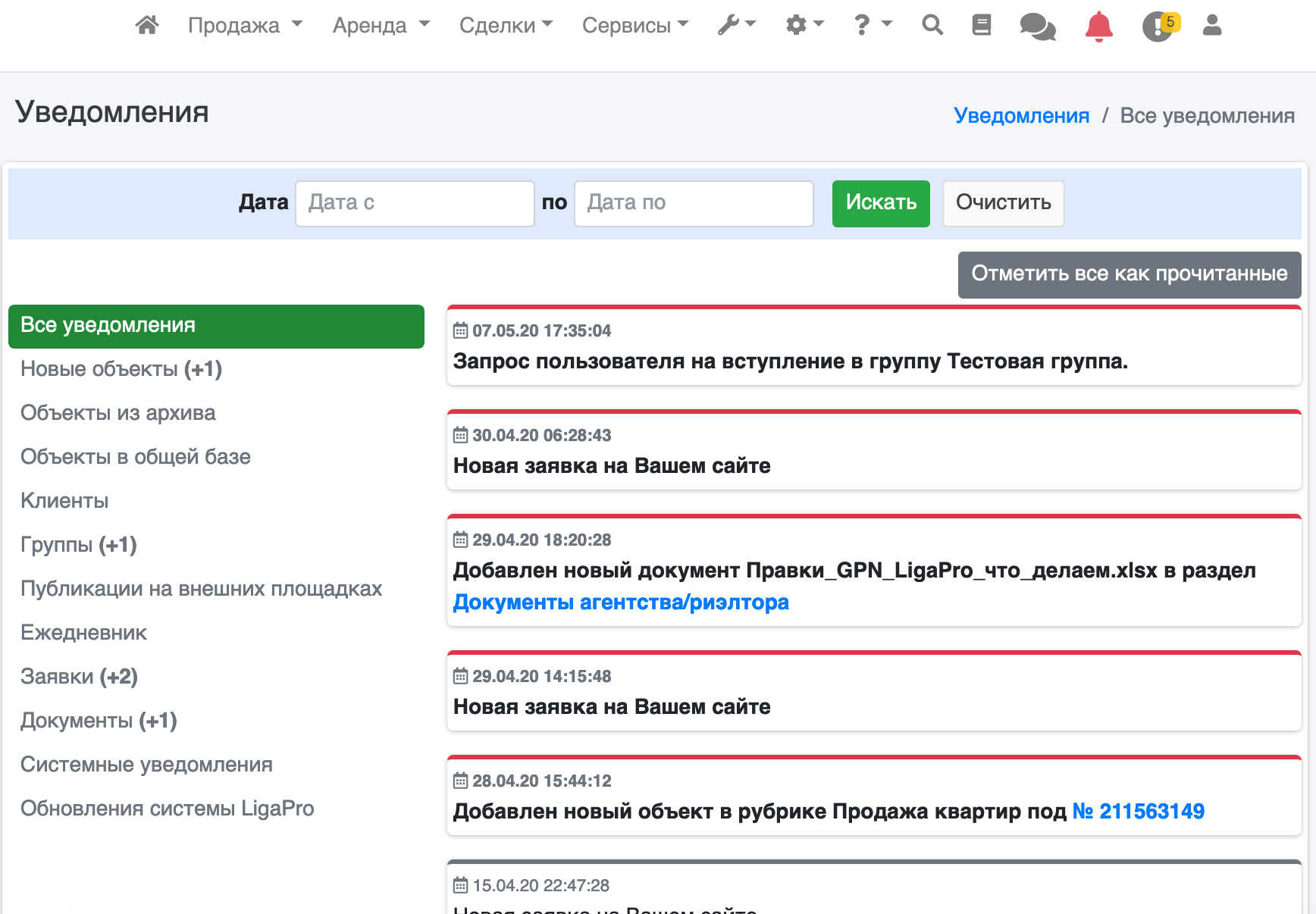 33
Возможности системы LigaPro
Ежедневник прямо в CRM. Планируйте встречи, дела, звонки, показы прямо в CRM. Удобный сервис для постановки задач сотрудникам и контроль их выполнения.
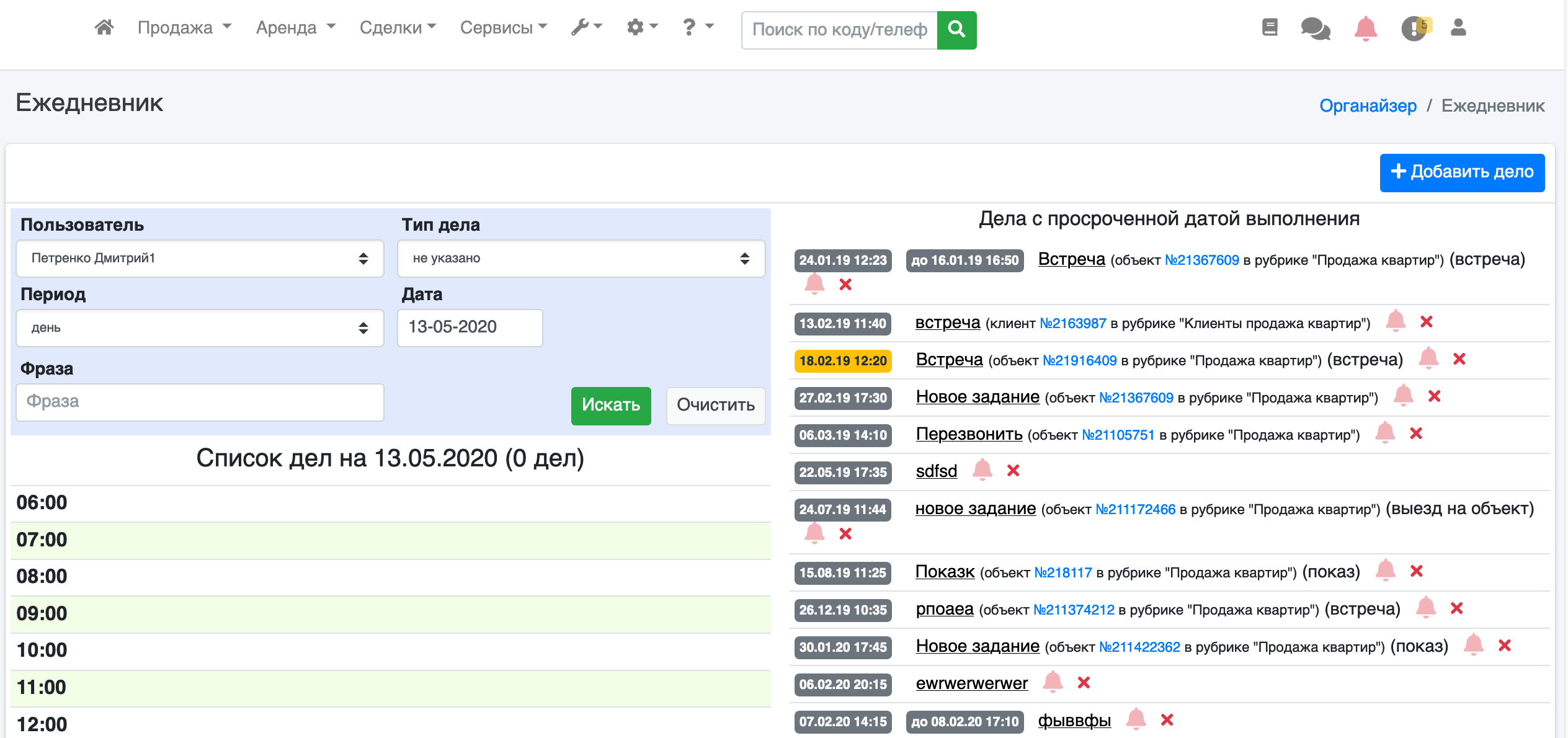 34
Возможности системы LigaPro
Храните свои записи прямо в CRM ЛигаПро. Быстрый и удобный сервис для фиксации важных записей, не нужно использовать сторонние сервисы - все прямо в CRM.
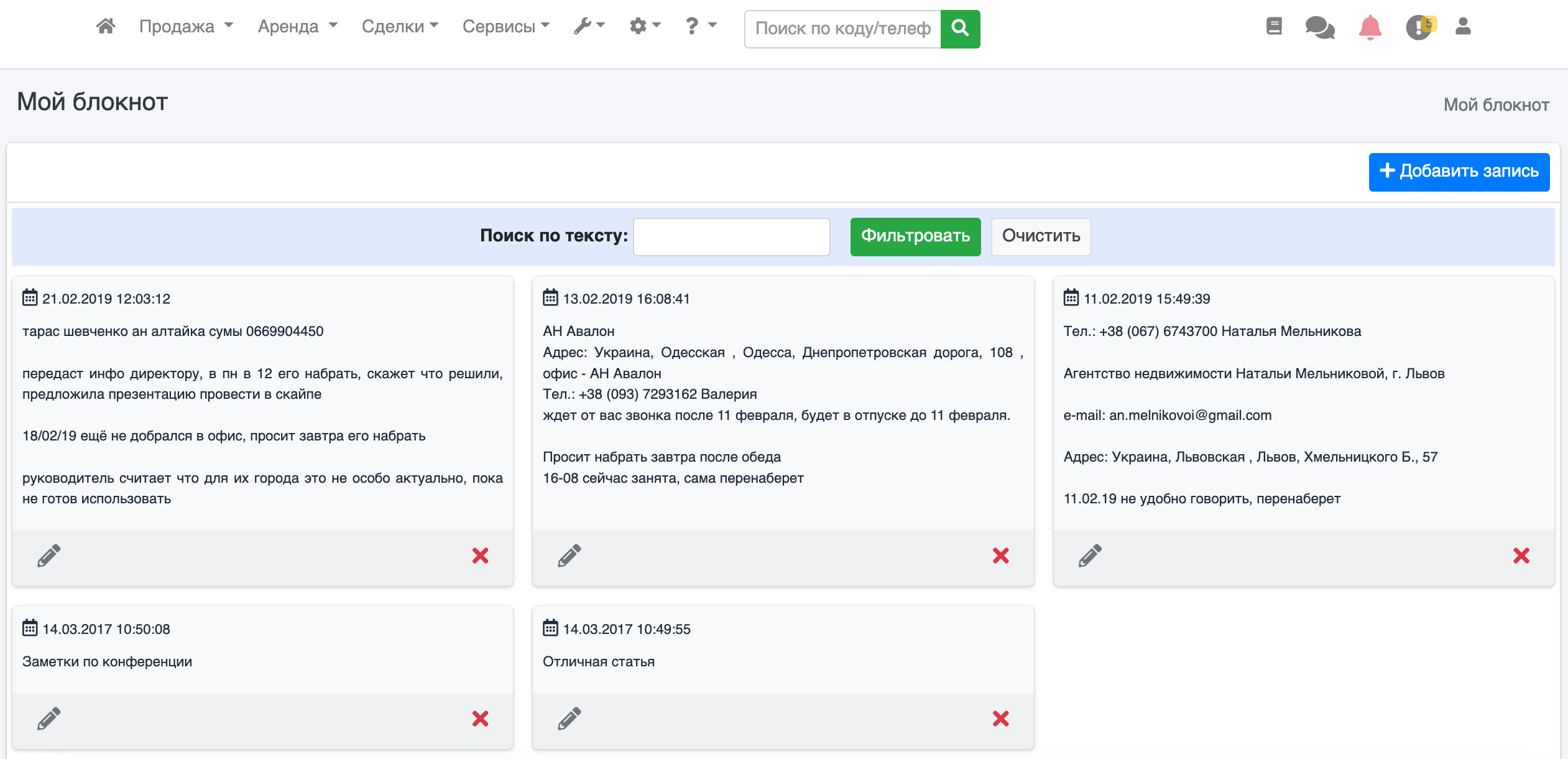 35
Возможности системы LigaPro
Сервис  «документы агентства/риэлтора» позволяет Вам создать каталог необходимых для работы агентства документов.  Просто загружайте нужные Вам документы (договора, бланки, анкеты) и все эти документы будут прямо в CRM. Любой документ всегда под рукой. А Ваши сотрудники не будут отвлекаться на поиск важного договора, ведь его всегда можно найти в разделе документы прямо в CRM.
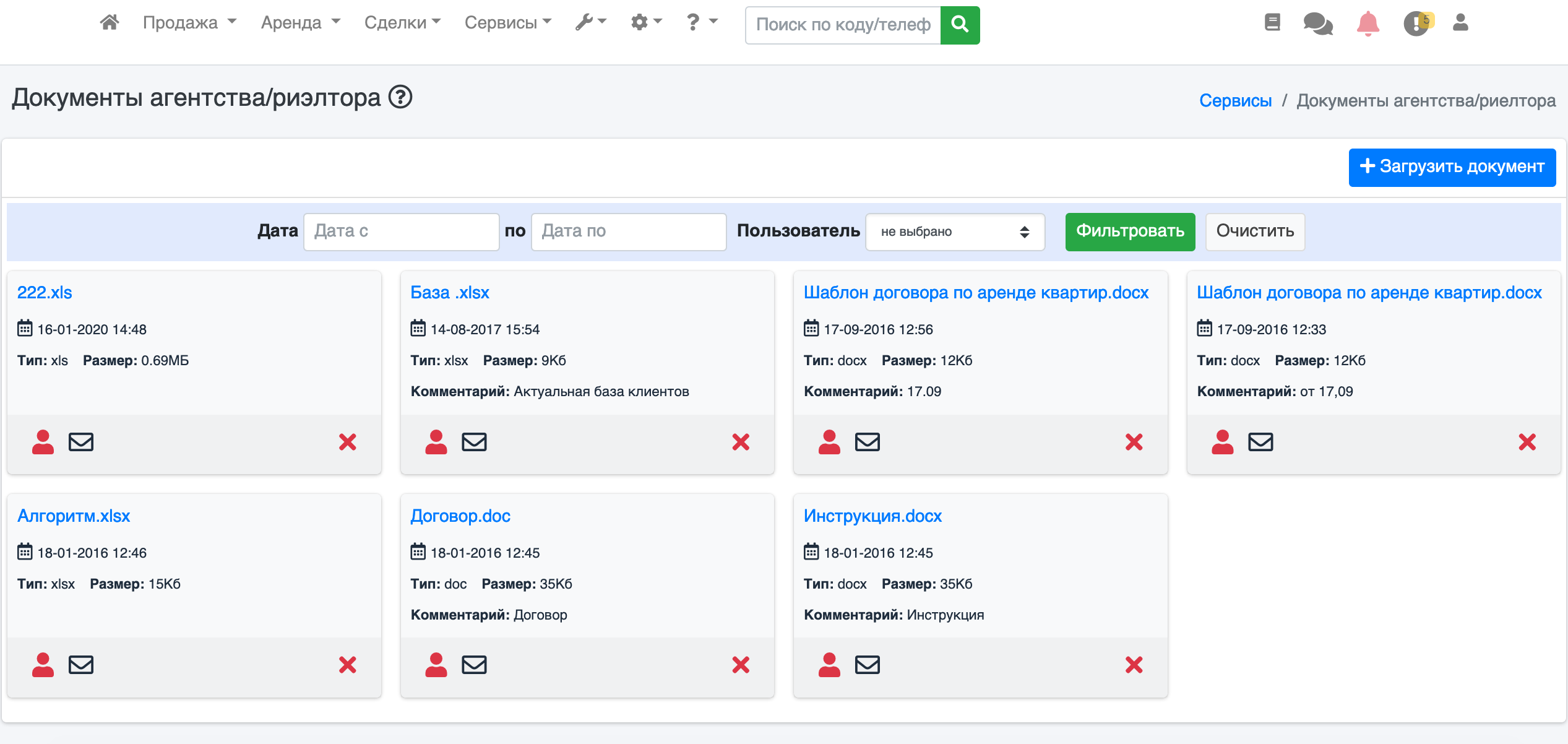 36
Внешние источники. Вся база объектов
Зачем искать объекты на разных порталах и добавлять их в ручную в свою базу? Вам уже не нужно ничего делать - просто копируйте объекты себе в базу в один клик. Сотни новых объектов каждый день прямо в CRM
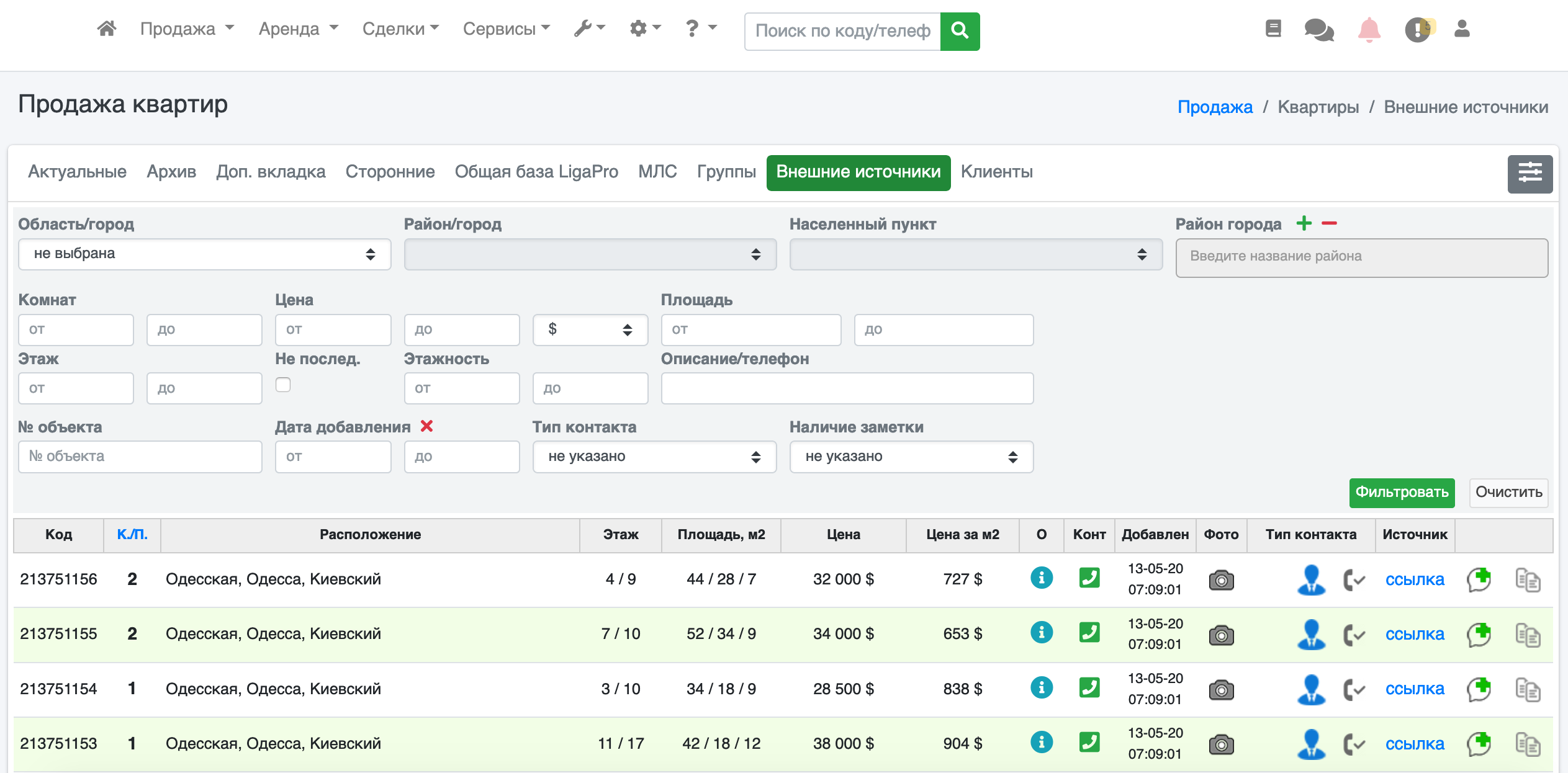 37
Ведение сделок
С сервисом «Сделки» от ЛигаПро Вы легко можете настроить процесс ведения сделок в Вашем АН. Контроль этапов, фиксация действий, статусы, комментарии, документы, затраты и другие возможности при работе со сделками. Упростите работу с самым важным в своем агентстве недвижимости.
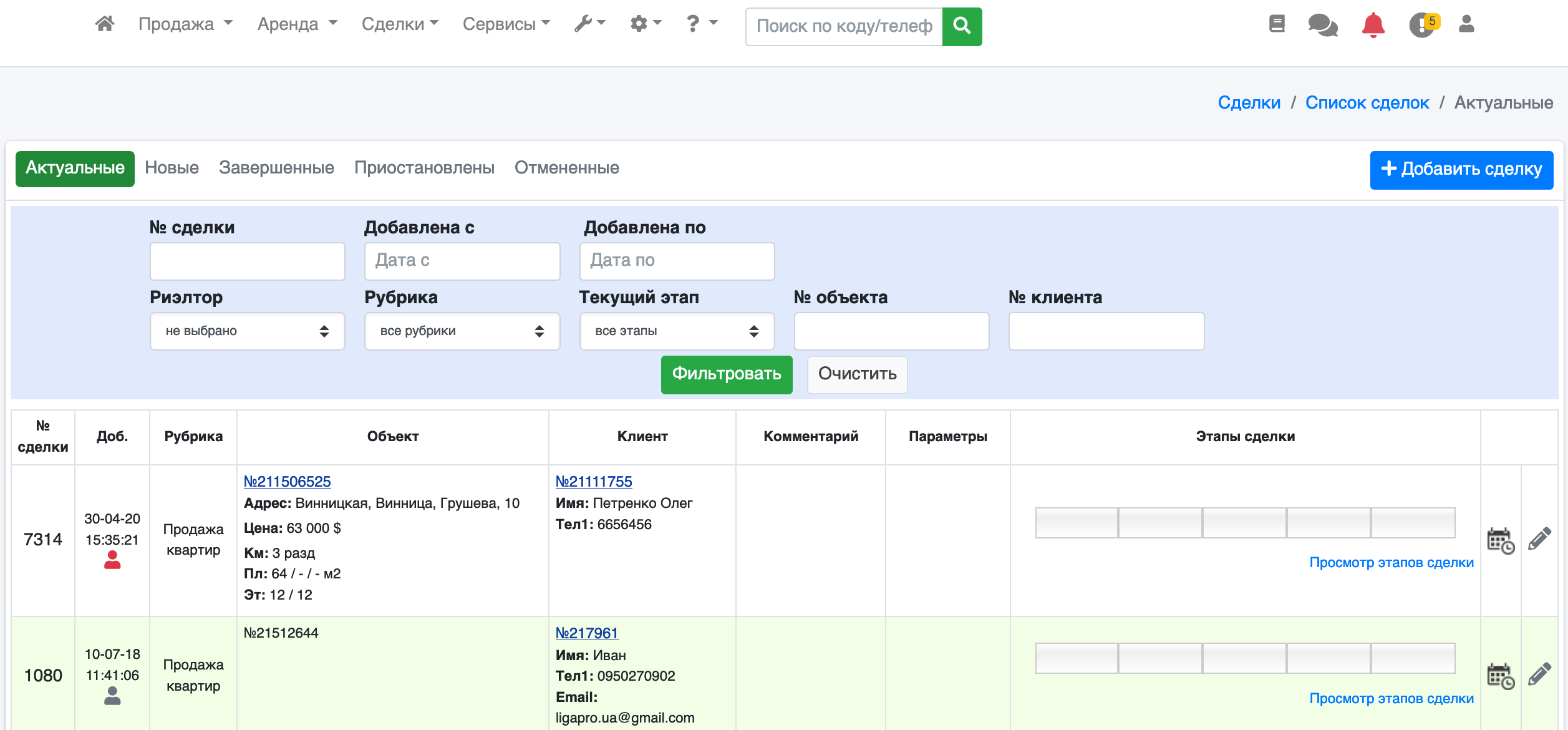 38
Статистика/аналитика
Контроль самых важных показателей Вашего агентства. Используя нашу CRM Вы всегда сможете отслеживать самые важные показатели успеваемости Ваших агентов и Вашего агентства в целом, контролируйте, управляйте, улучшайте показатели своего агентства.
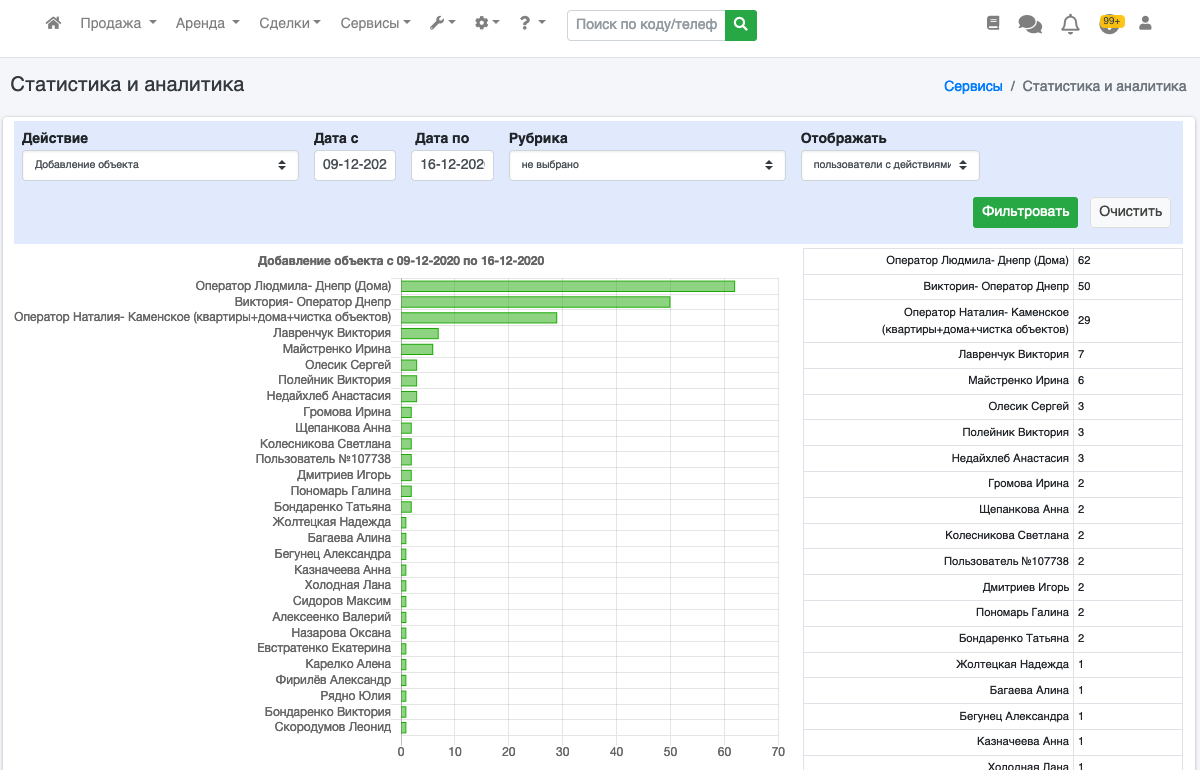 39
Мастер отчетов эффективности
В несколько кликов формируются отчеты по успеваемости. Вы всегда можете быть в курсе работы Ваших агентов, сравнивать показатели, проводить анализ по всему агентству или по филиалам. Возможность формировать отчеты в формате PDF
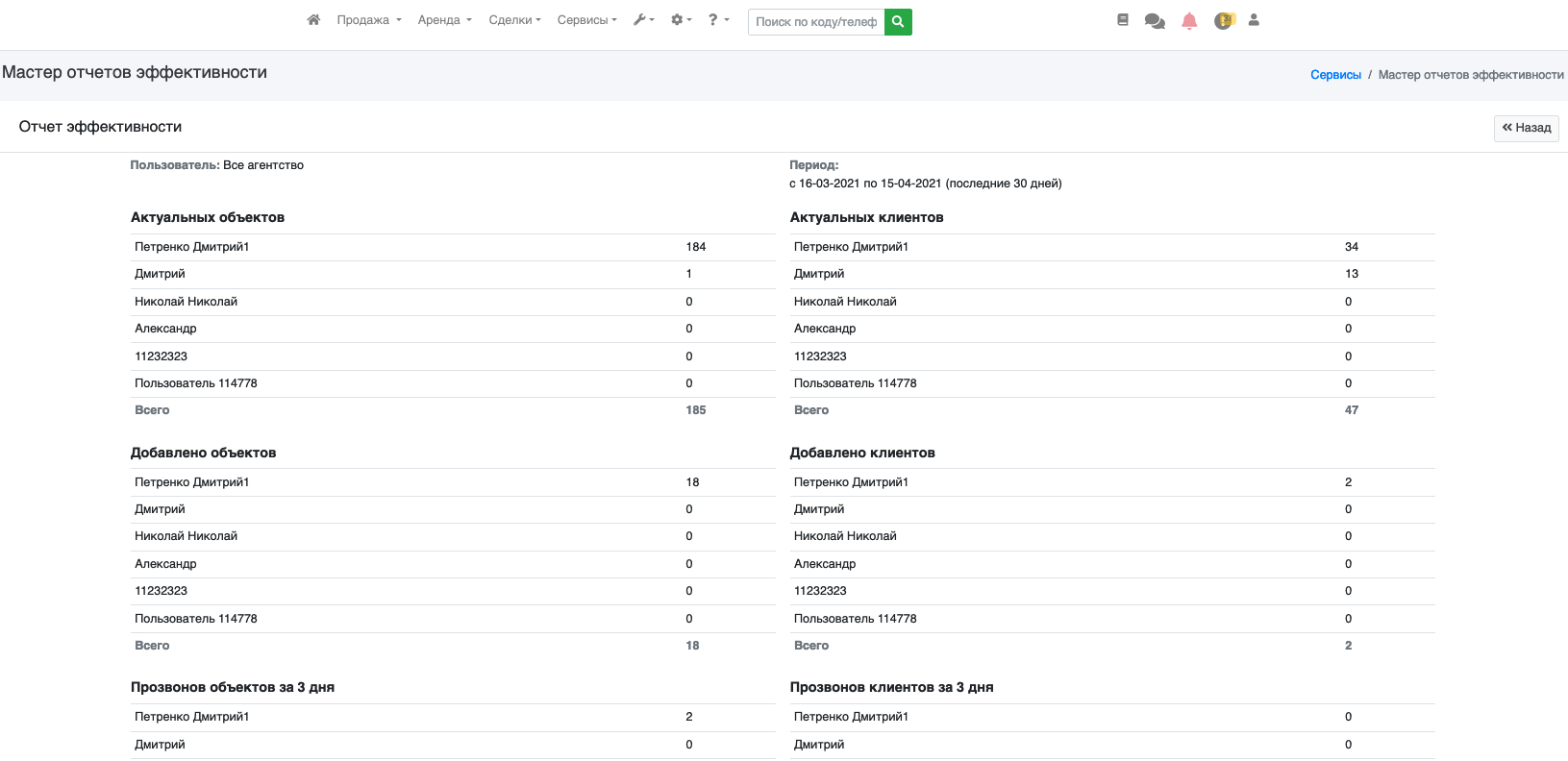 40
Звонки прямо из CRM
Подключайте IP телефонию Binotel и совершайте звонки прямо из CRM. Вы можете просматривать историю звонков, прослушивать звонки и совершать звонки в один клик
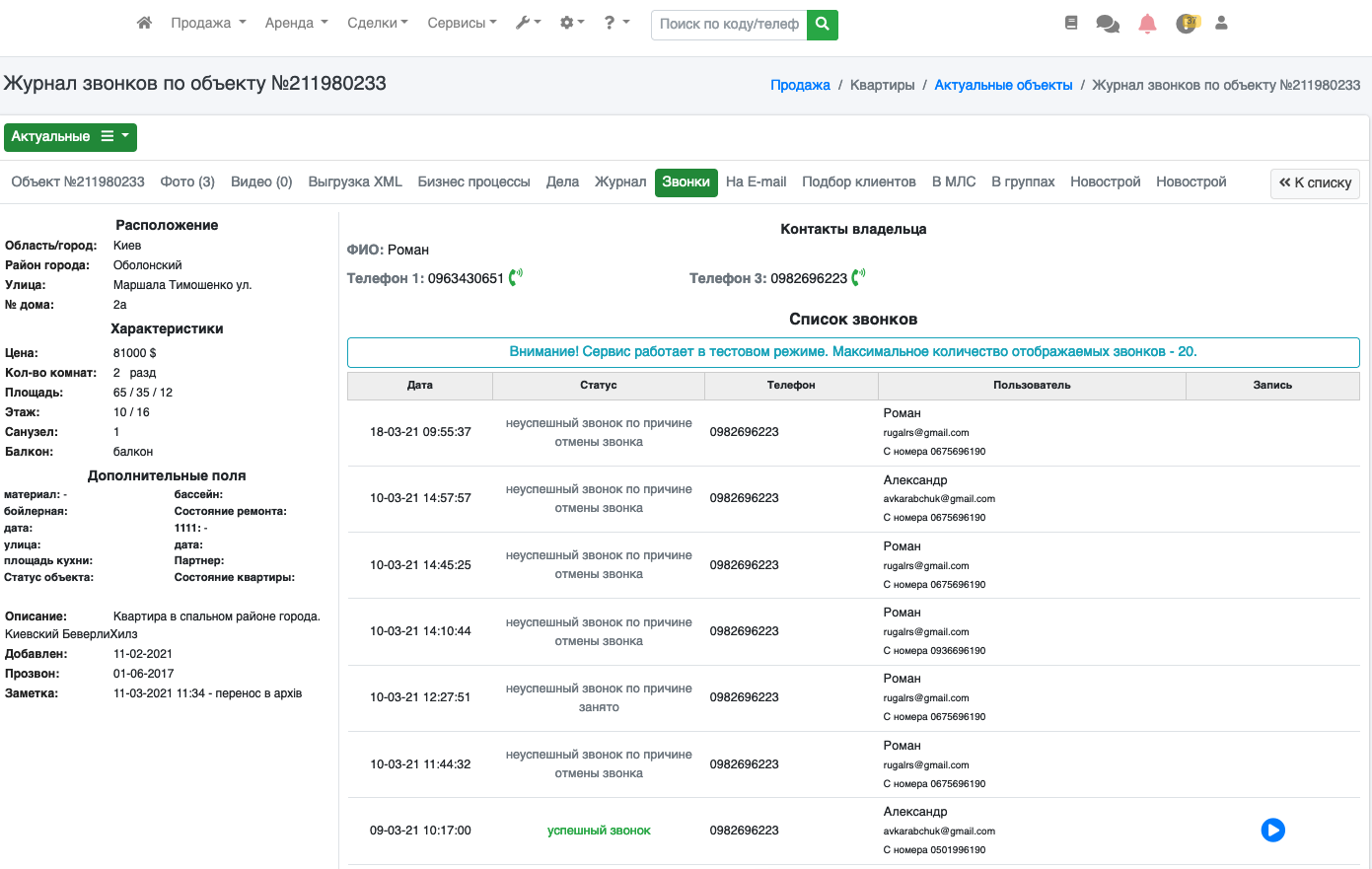 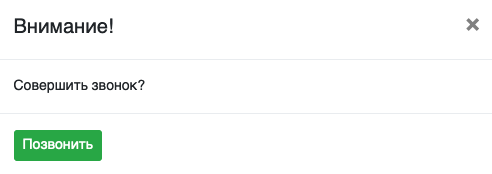 41
Каталог новостроек в свой CRM
Создавайте базу новостроек прямо в CRM. Удобное ведение базы, возможность добавления всей информации, привязки квартир, актуализация информации и поиск в несколько кликов.
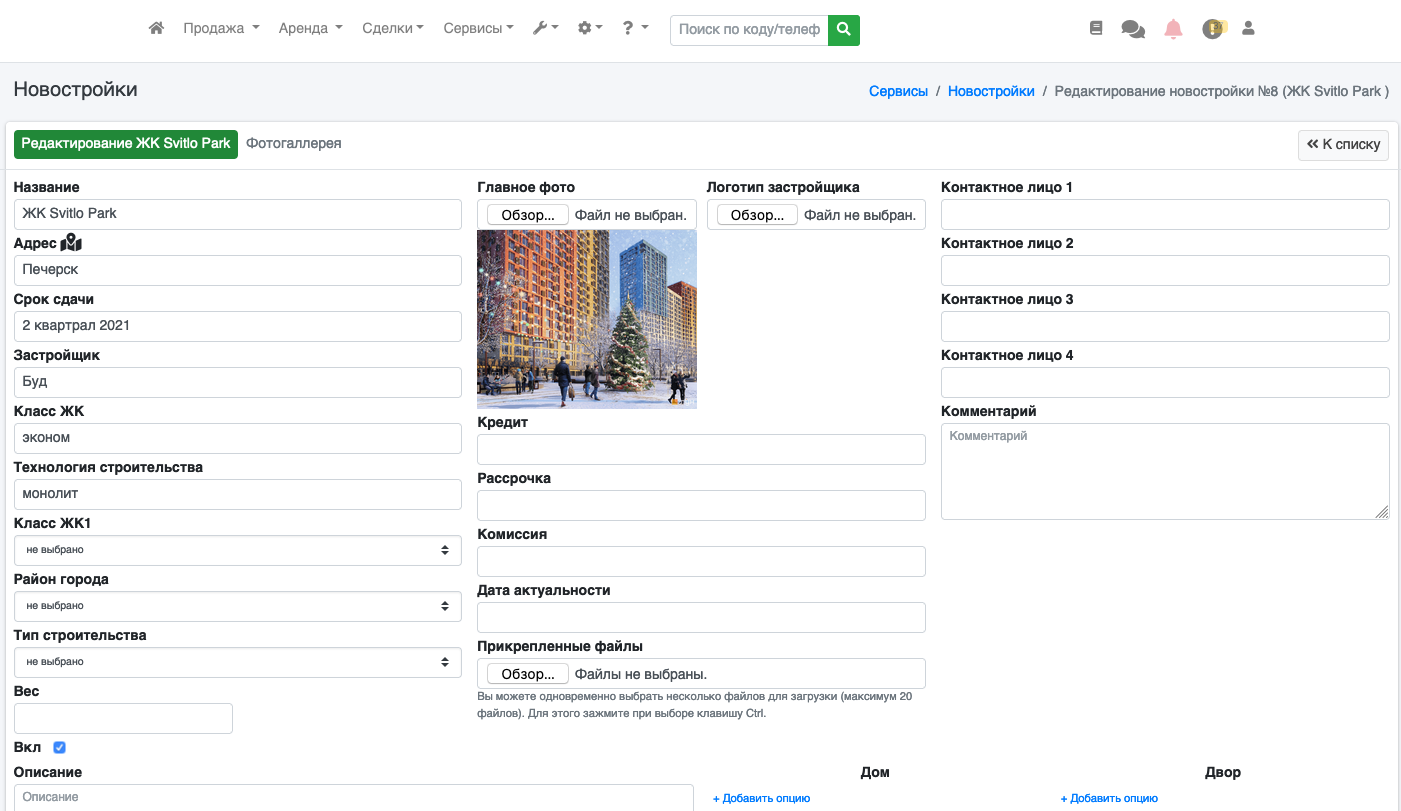 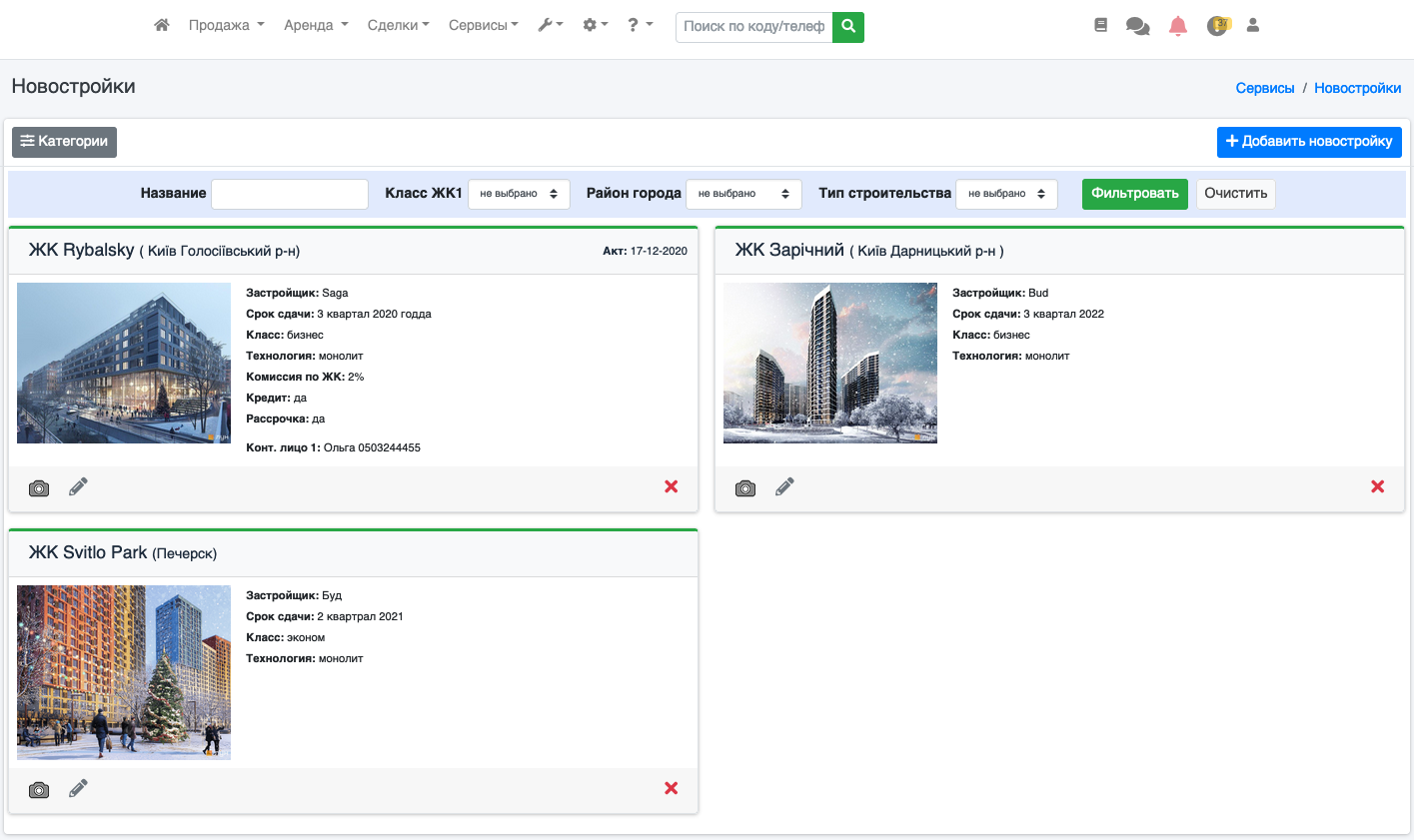 42
Филиалы и отделы
Если у вас несколько филиалов, тогда сервис «Филиалы-отделы» будет полезен для Вас. Назначение прав доступа, закрепление руководителей за отделами и филиалами, закрепление сотрудников, указание информации о филиалах на Вашем персональном сайте. Все это возможно с нашим сервисом «Филиалы и отделы».
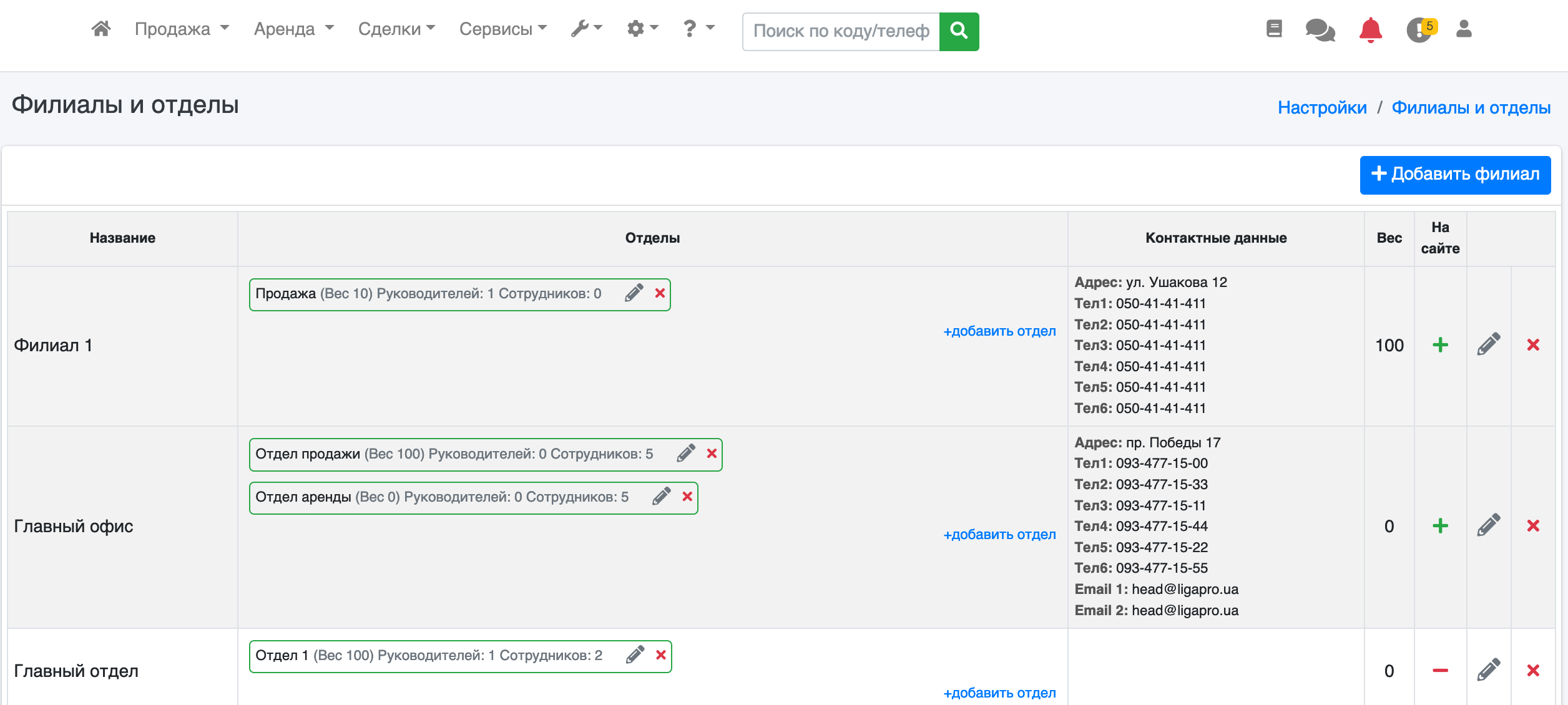 43
Возможности системы LigaPro
Используйте XML файл для интеграции с другими порталами. Вы можете автоматически выгружать объекты на порталы, у которых есть возможность принимать XML файлы.
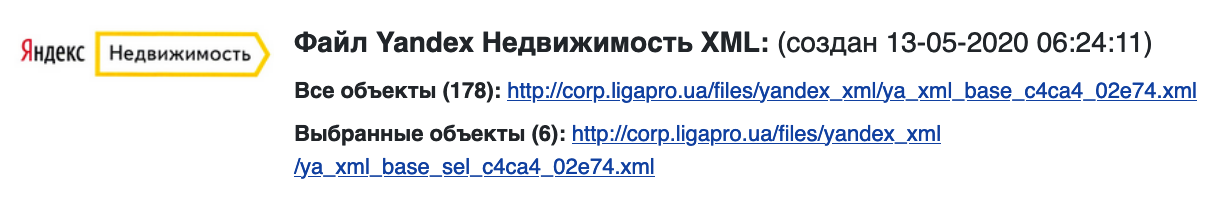 44
Возможности системы LigaPro
Гибкая система настройки прав риэлторов для работы в системе.
Назначайте только те права, которые считаете нужными
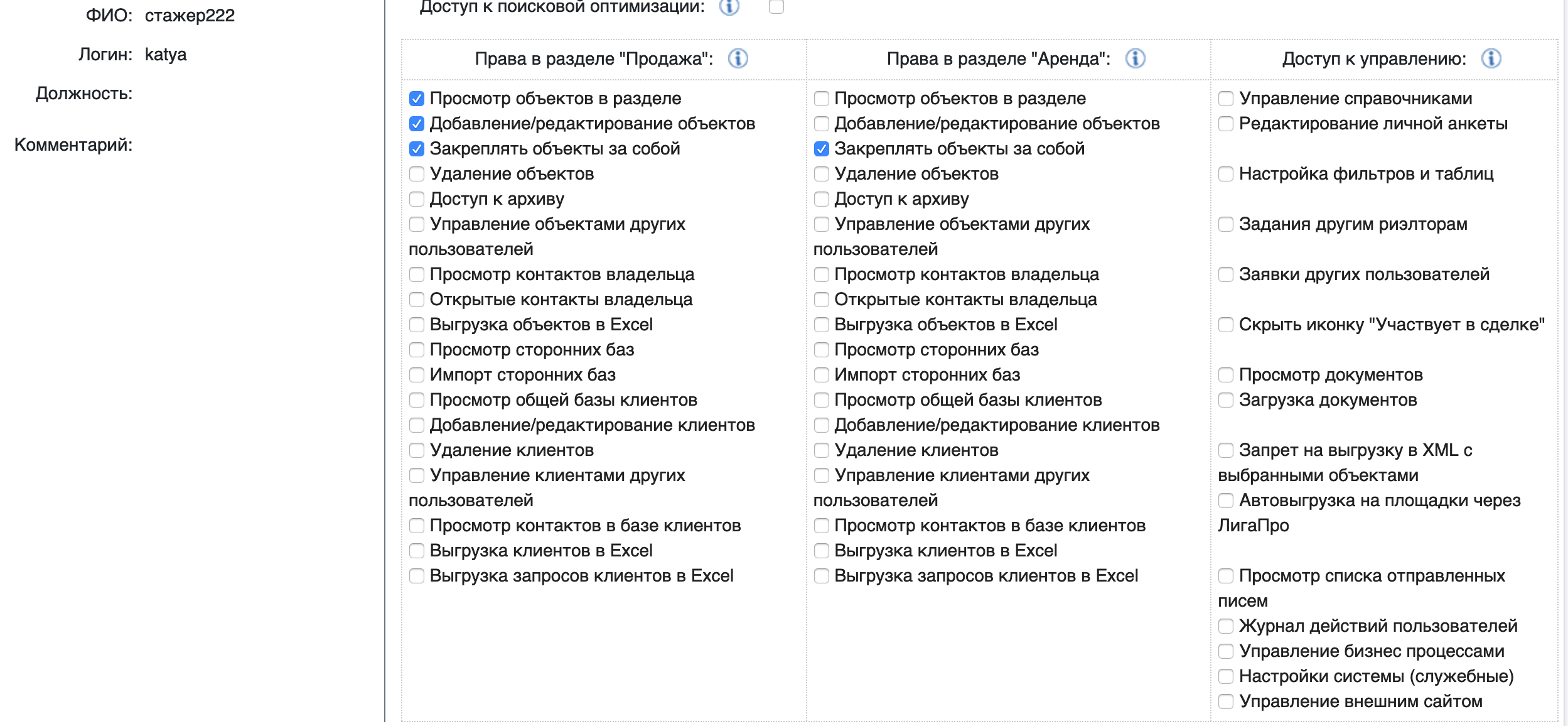 45
Возможности системы LigaPro
Контроль действий пользователя в системе. Теперь Вы всегда сможете знать когда риэлтор заходил в систему, что он делал и какие объекты смотрел. А благодаря функции восстановления удаленных объектов и клиентов, риск потери информации или умышленного удаления просто исключается. Ваша информация всегда в безопасности.
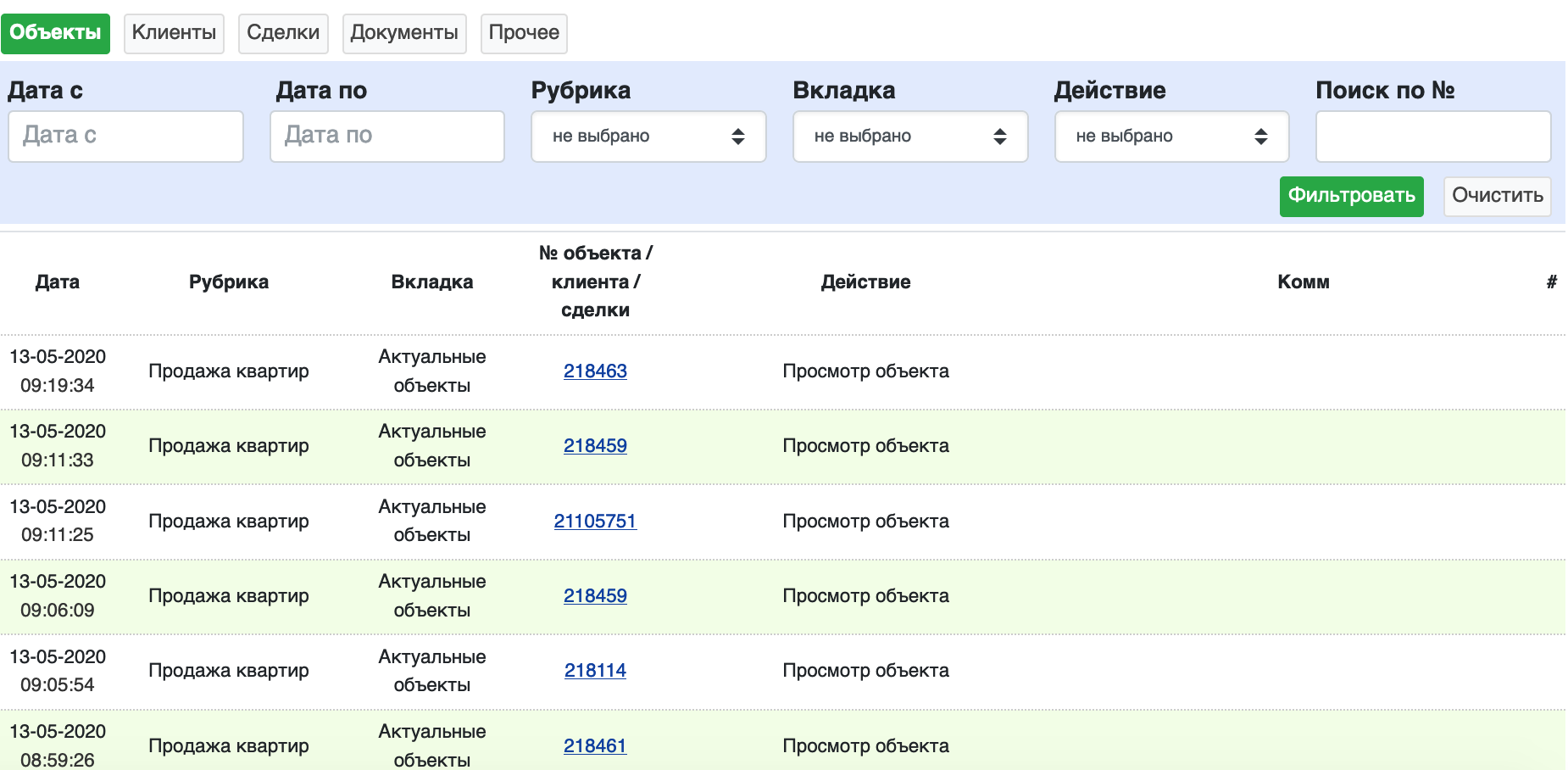 46
Гибкая система настройки прав доступа
Благодаря функции ограничения доступа по IP Вы можете сами решать, где риэлтор может работать в системе. Например, ограничить доступ к системе только в офисе или разрешить работать с базой и дома. А для стажеров Вы всегда можете предоставить ограниченный доступ к CRM. Используйте функцию ограничения доступа по IP адресу.
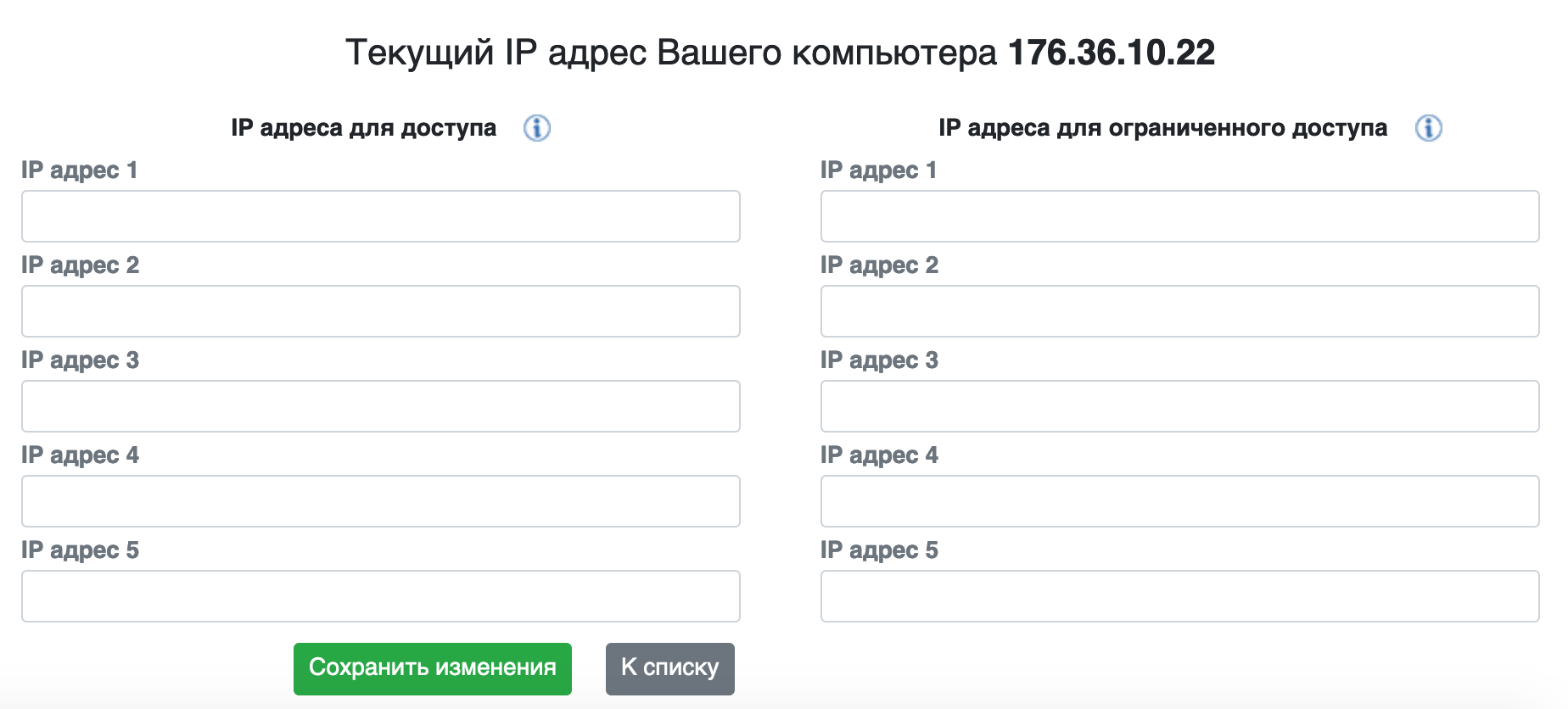 47
Автозадания
Система сама автоматически будет контролировать работу сотрудников, напомнит сотруднику, что он не прозвонил объект или не добавил фото, а так же будет следить за другими событиями, чтобы всегда подсказать риэлтору, что необходимо сделать.
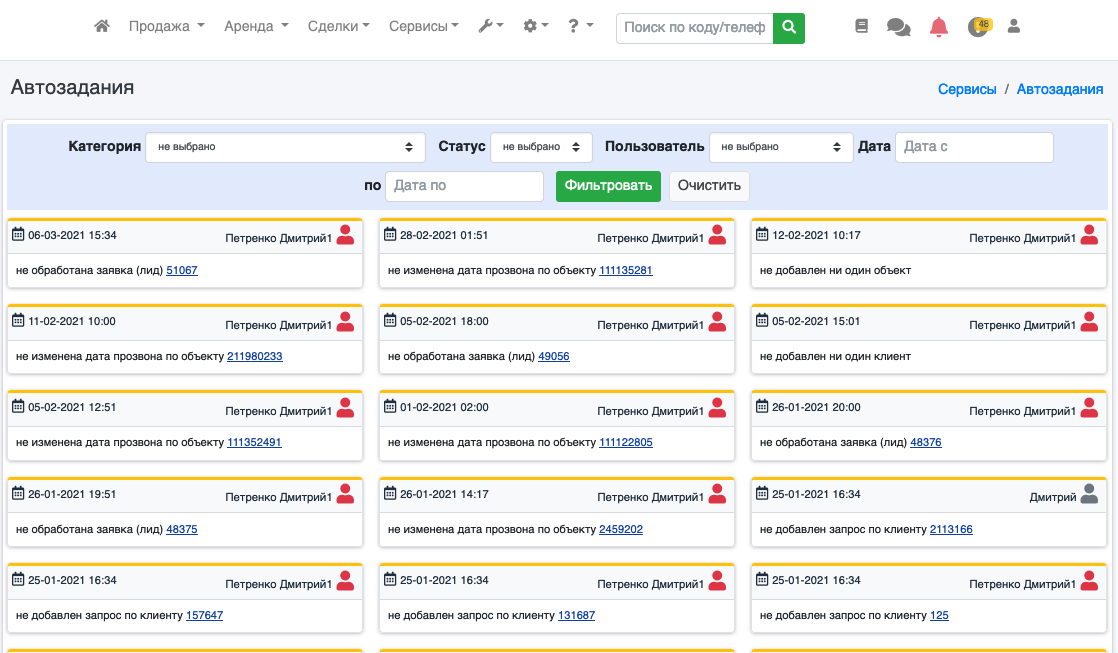 48
Свой персональный сайт
Мы предоставляем Вам сайт в комплекте с CRM. Создайте сайт своего агентства недвижимости без дополнительных затрат и всего за 5 минут. Вы получите функциональный современный сайт с большим количеством сервисов для клиентов.
49
Возможности персонального сайта
Полностью адаптивный дизайн (сайт отлично выглядит как на настольных компьютерах, так и на планшетах или смартфонах)
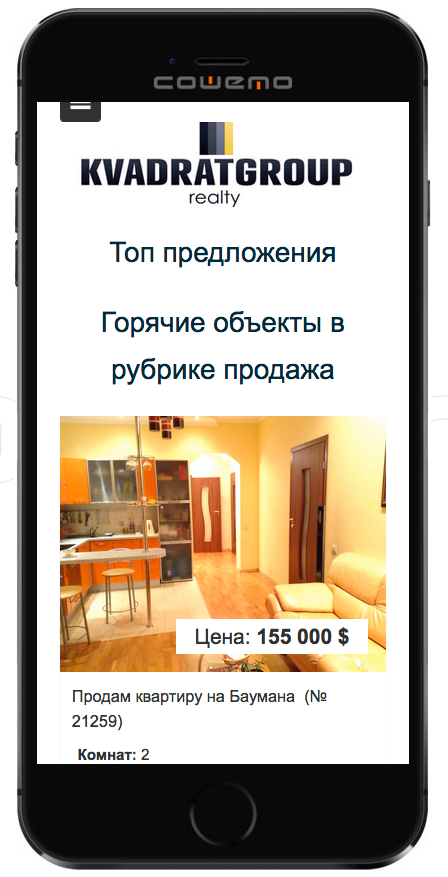 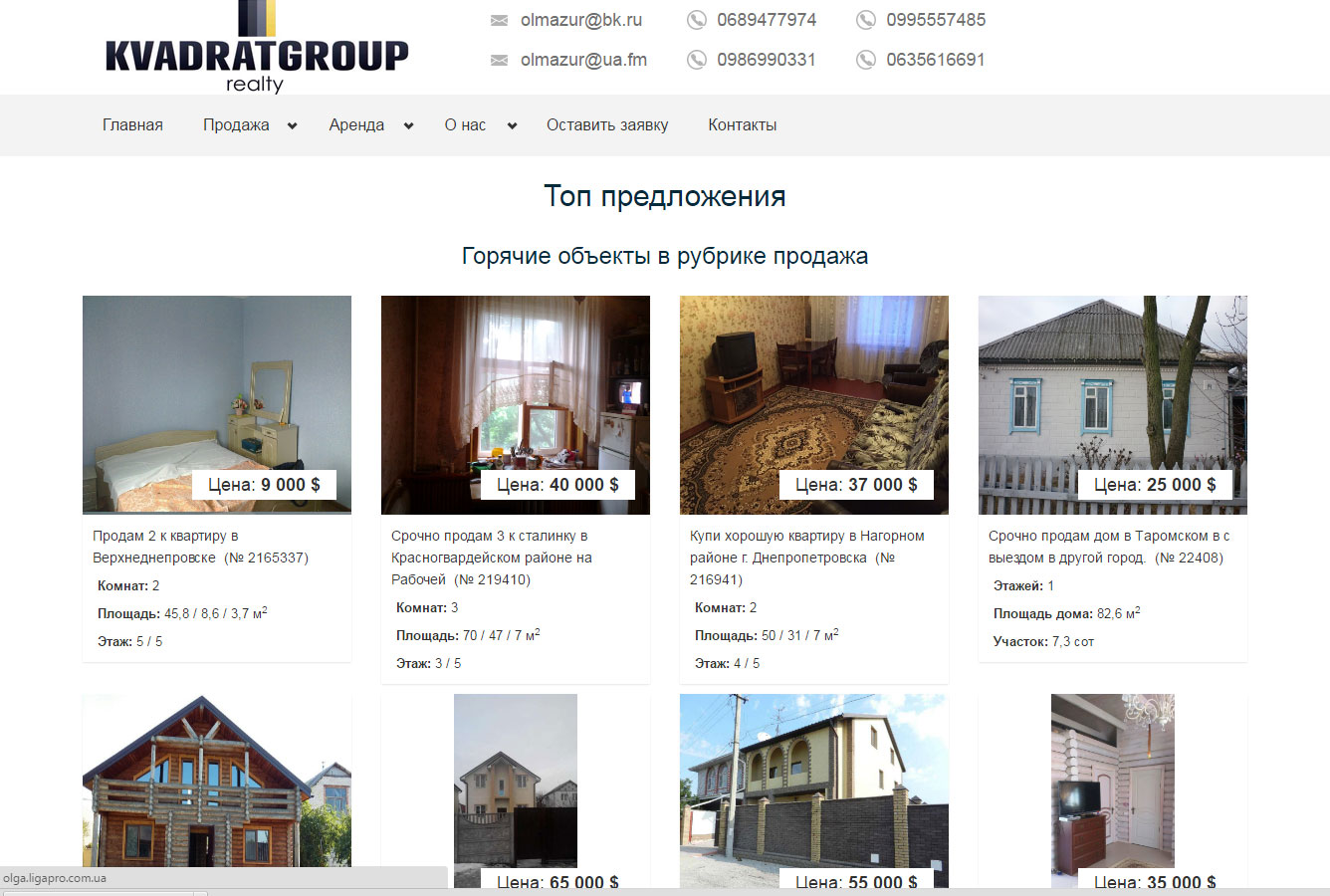 50
Возможности персонального сайта
Все необходимые страницы на сайте. 
Список/каталог объектов, подробный просмотр объекта
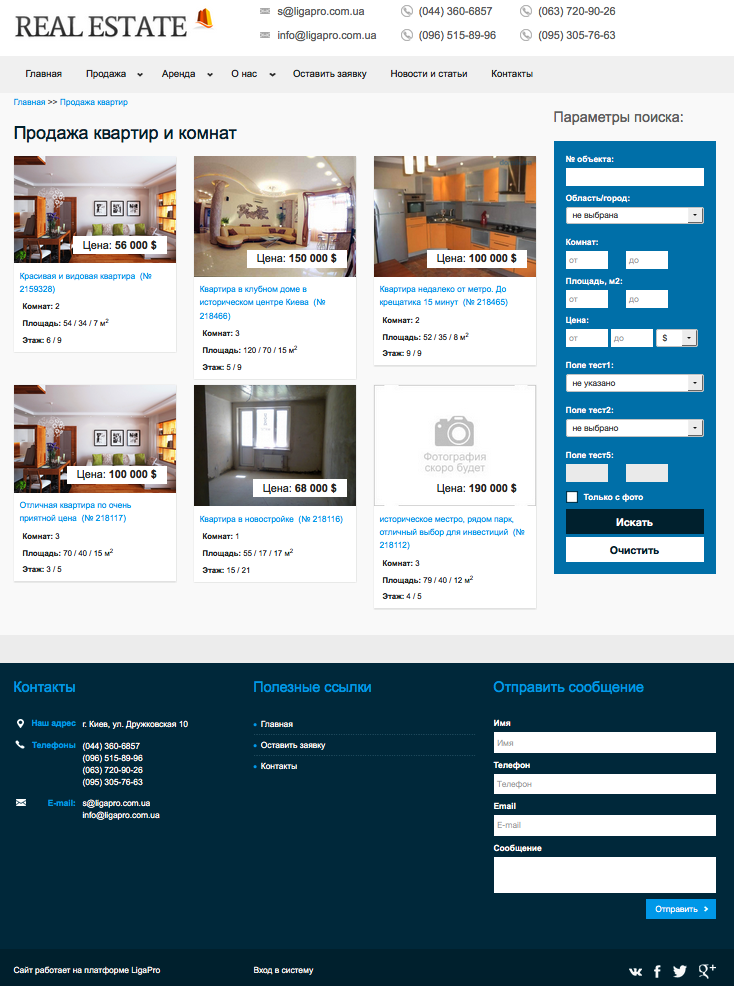 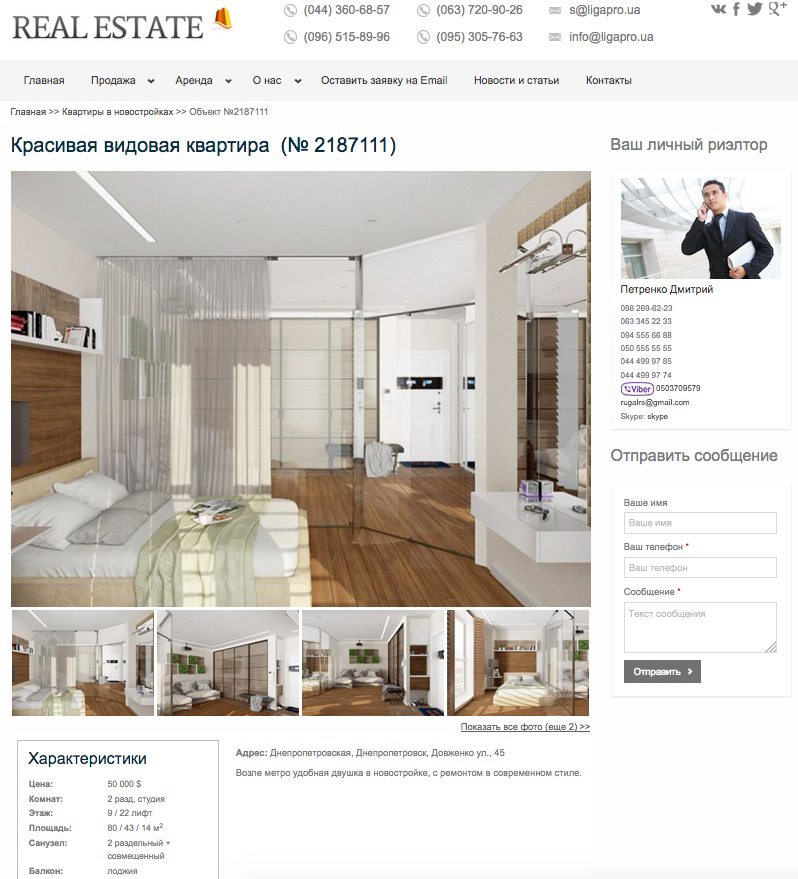 51
Возможности персонального сайта
Все необходимые страницы на сайте. 
Страница отзывов (Ваши клиенты смогут читать и оставлять отзывы о Вас), страница контактов с картой проезда.
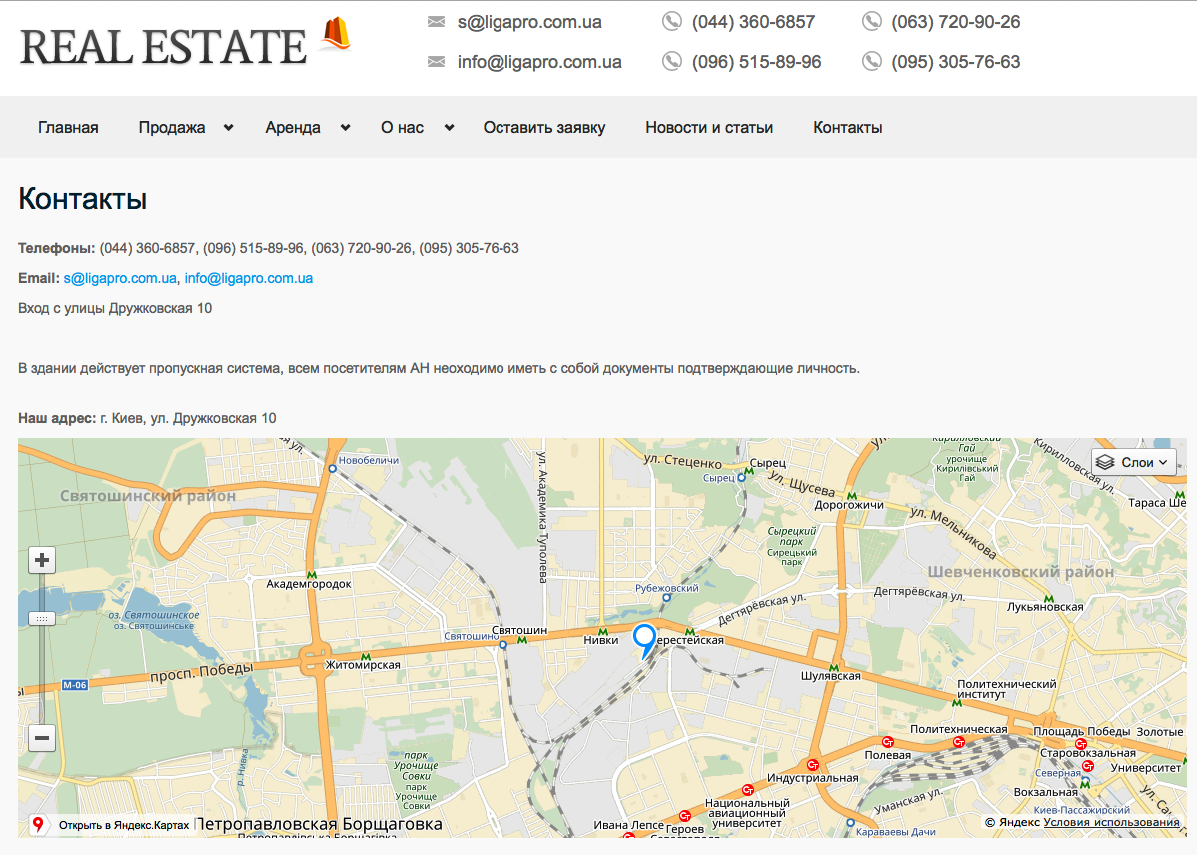 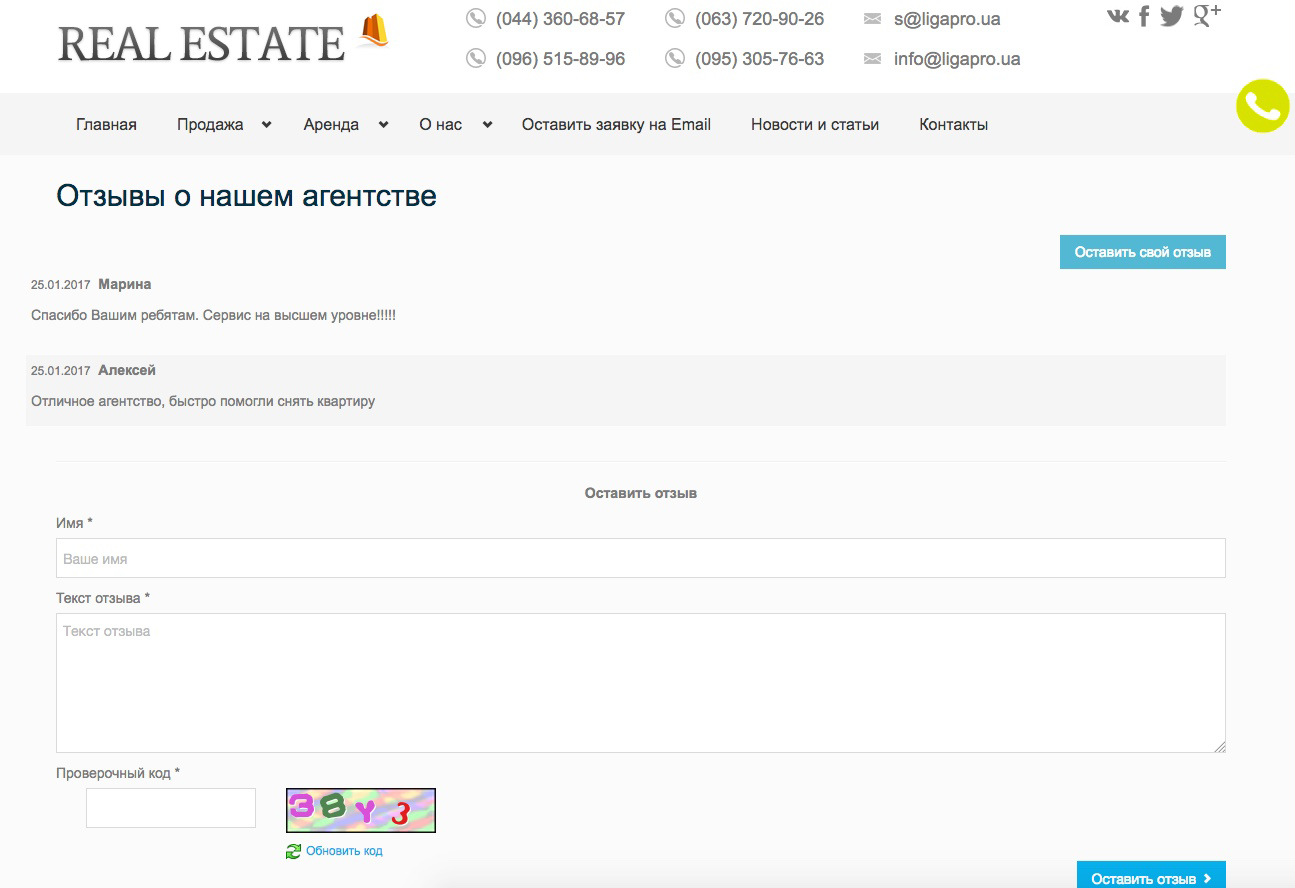 52
Возможности персонального сайта
Все необходимые страницы на сайте. 
Страница агентов, персональный блог/новости
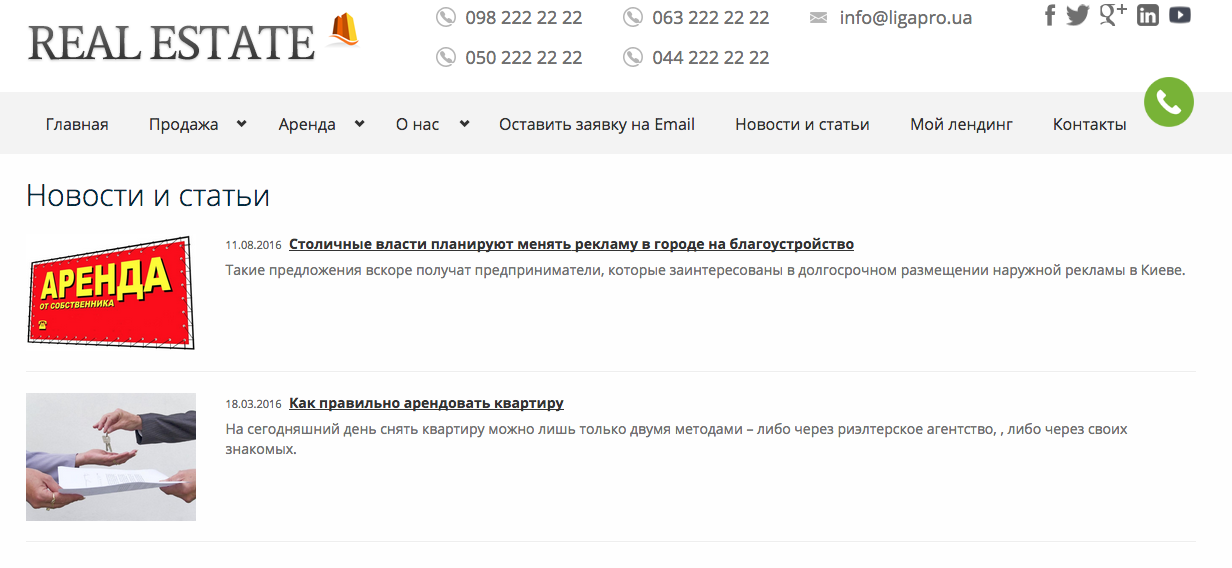 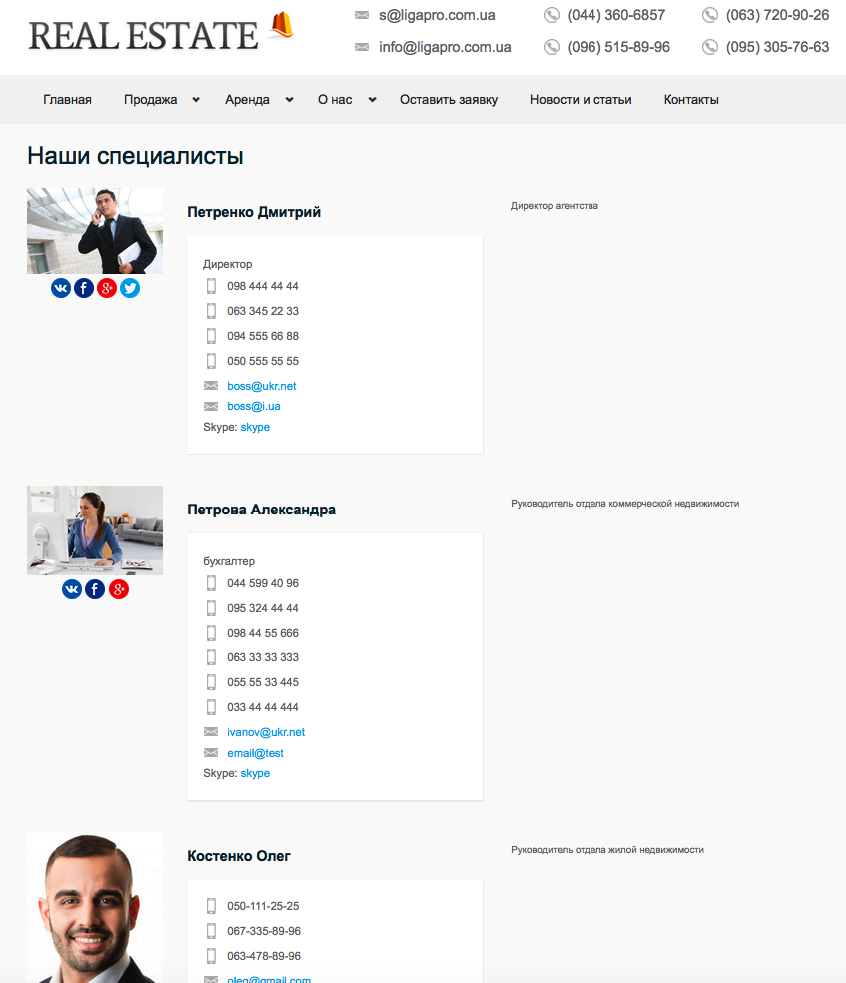 53
Возможности персонального сайта
Все необходимые страницы на сайте. 
Форма обратного звонка, страница Вакансий
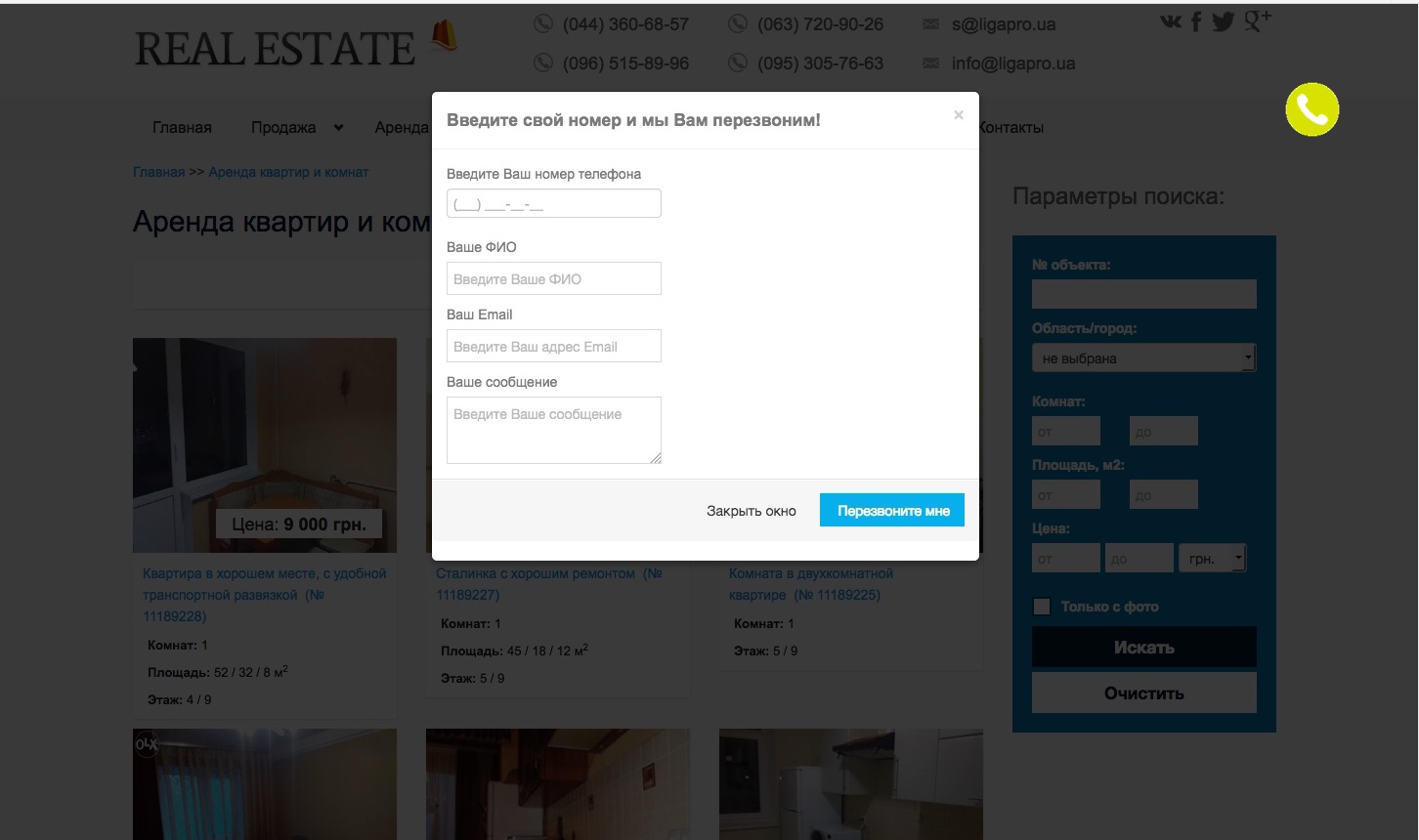 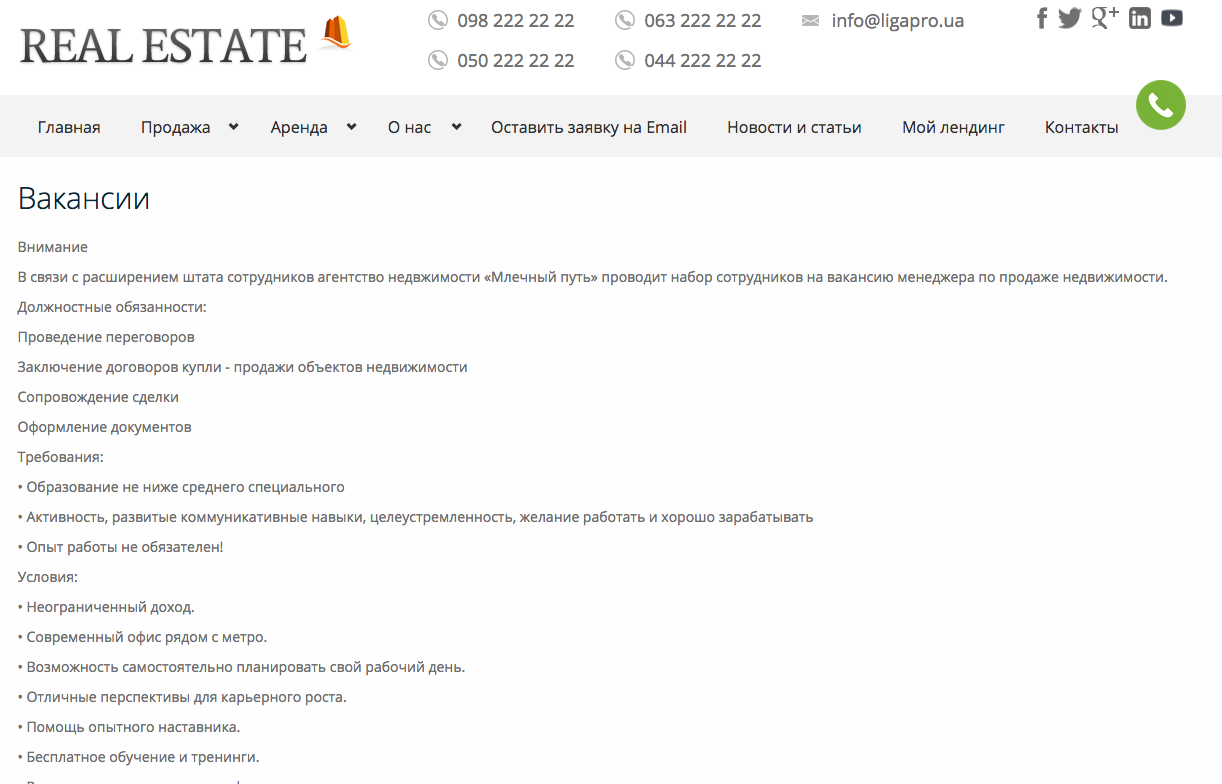 54
Возможности персонального сайта
Лендинги (одностраничники) эксклюзивных объектов
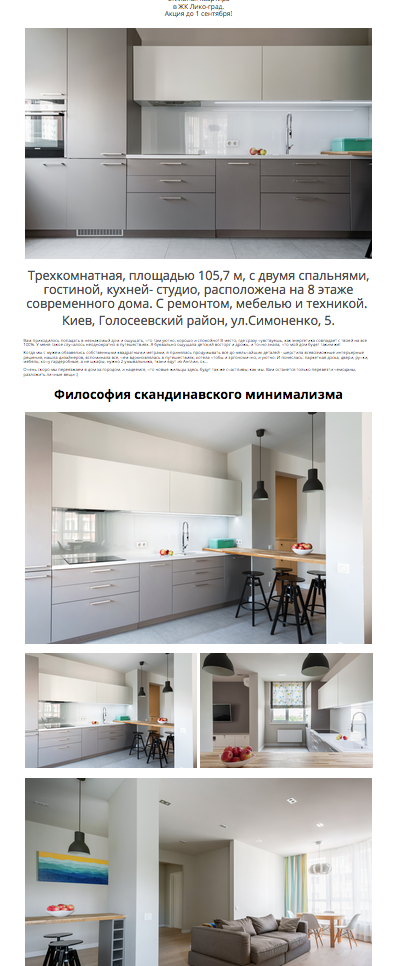 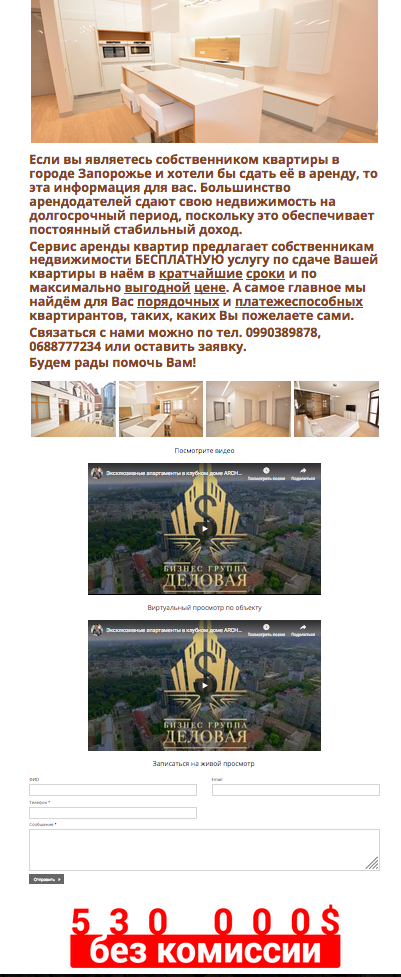 55
Возможности персонального сайта
Подборки объектов для клиентов в виде ссылок.
Зачем отправлять письма, сообщения с десятками объектов Вашим клиентам. Используйте подборки. Выберите объекты, которые хотите предложить клиенту, добавьте их в подборку и отправьте ссылку Вашему клиенту. Всего несколько кликов и клиент получает супер подборку объектов в удобном формате прямо онлайн.
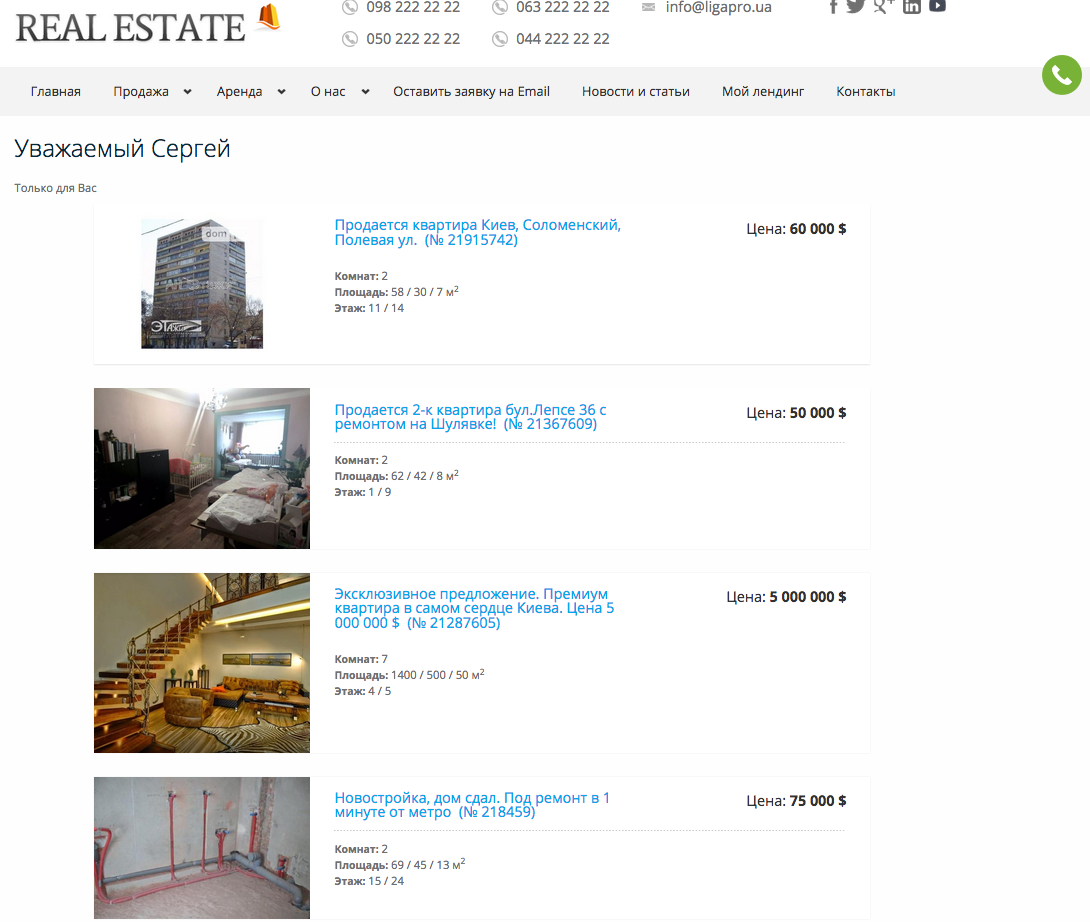 56
Возможности персонального сайта
Онлайн отчеты для собственников. Создавайте информативные отчеты для собственников прямо в CRM LigaPro. Всего пару кликов и отчет готов, а Ваш клиент сможет ознакомиться с ним онлайн - просто отправьте ему ссылку на отчет.
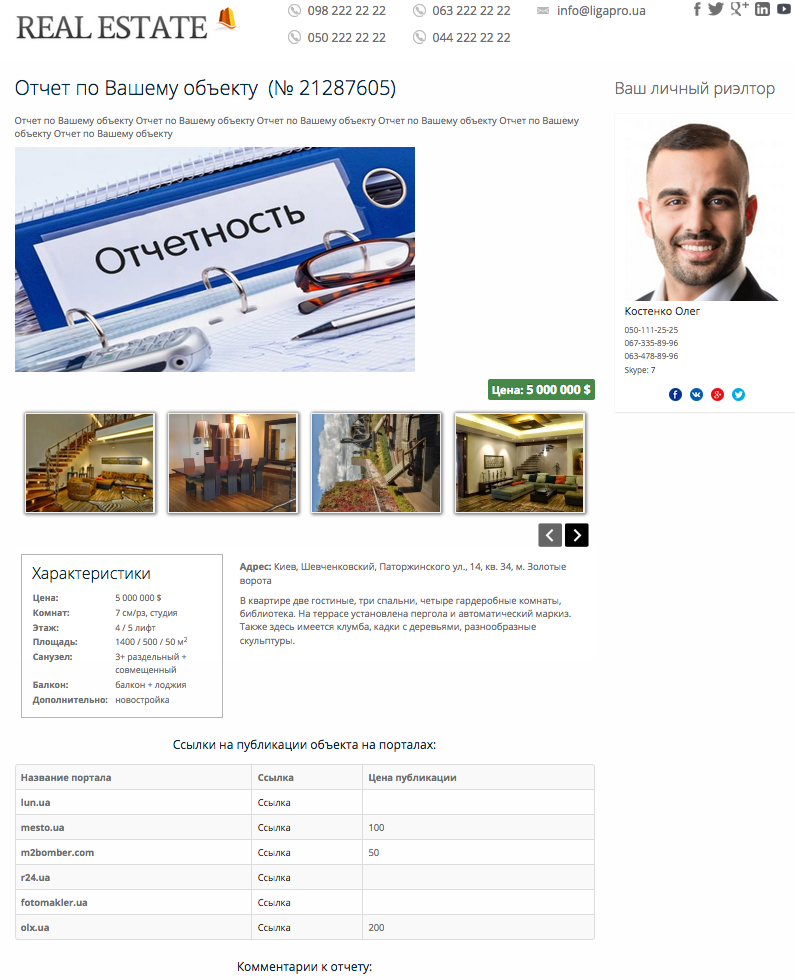 57
Управление заявками (лидами)
Все заявки с Вашего сайта попадают в единую систему управления. Вы сможете легко управлять заявками, контролировать обработку заявок сотрудниками, фильтровать, мониторить источник поступления заявок. И самое главное Вы не упустите ни одного клиента, ведь все заявки попадают в единую CRM.
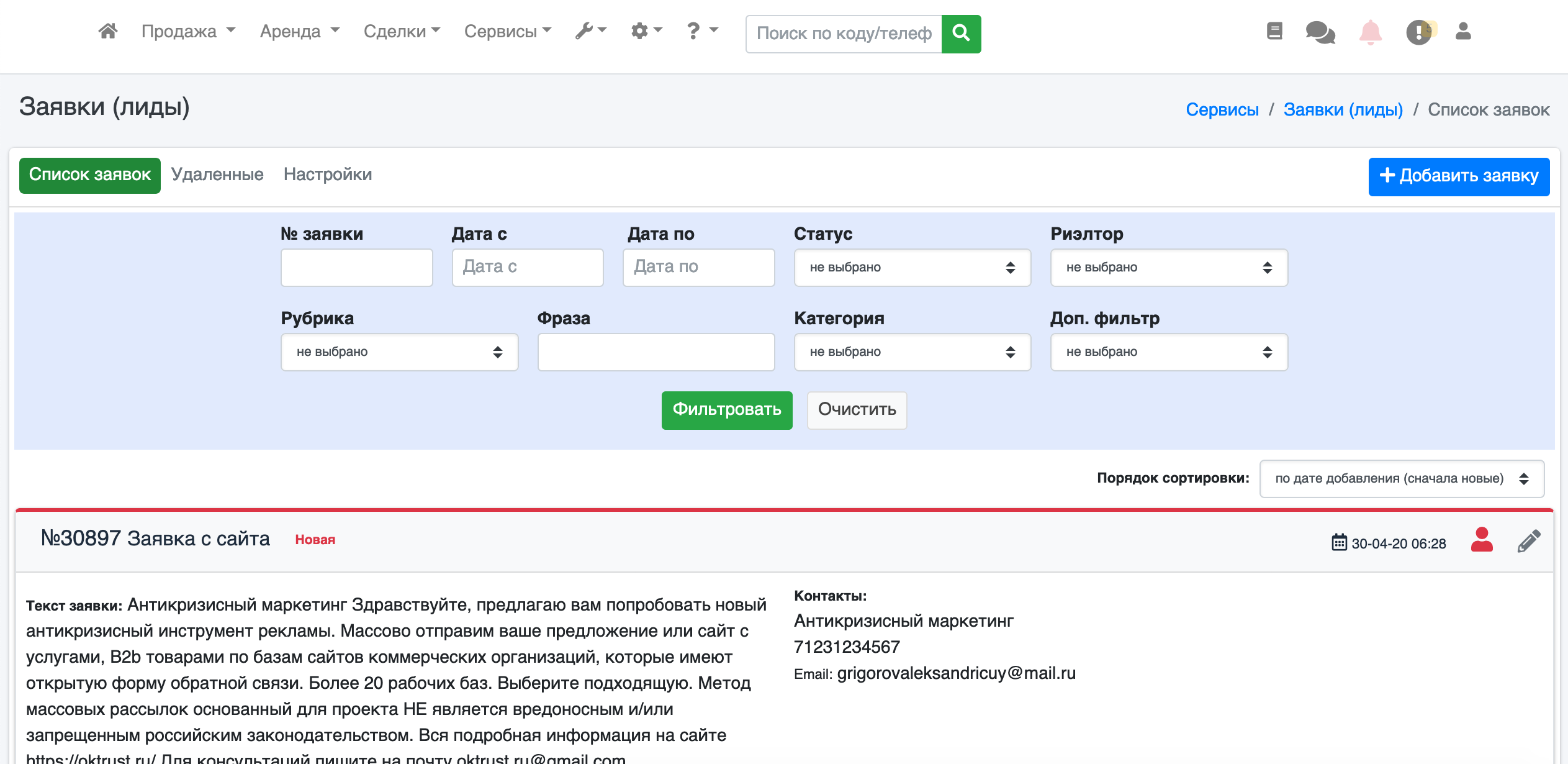 58
Личный каталог новостроек
Возможность создать каталог новостроек с подробным просмотром информации по ЖК и списком доступных квартир прямо на Вашем сайте.
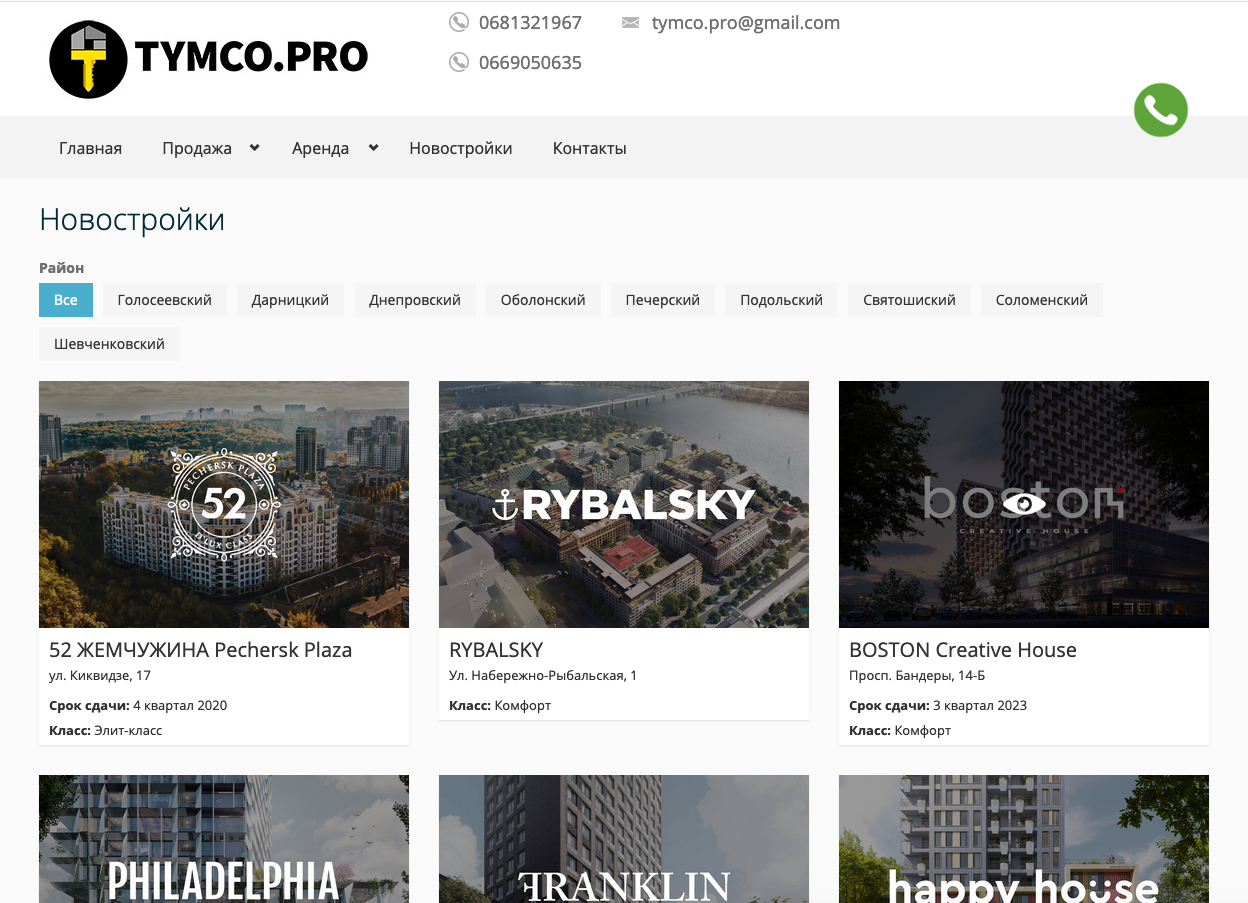 59
Каталог новостроек на своем сайте
Синхронизация CRM каталога новостроек с Вашим сайтом. Создавайте каталог новостроек на личном сайте.
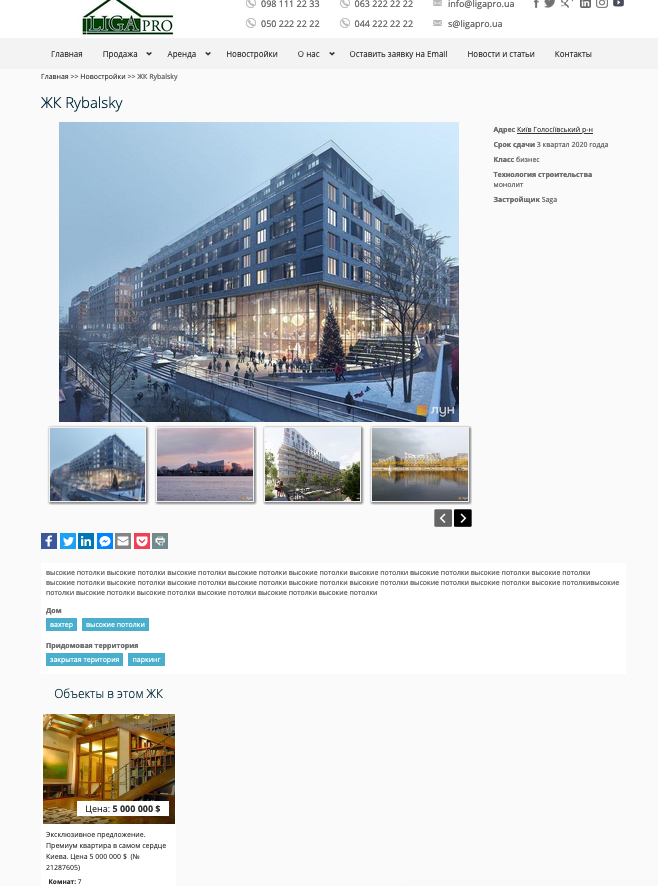 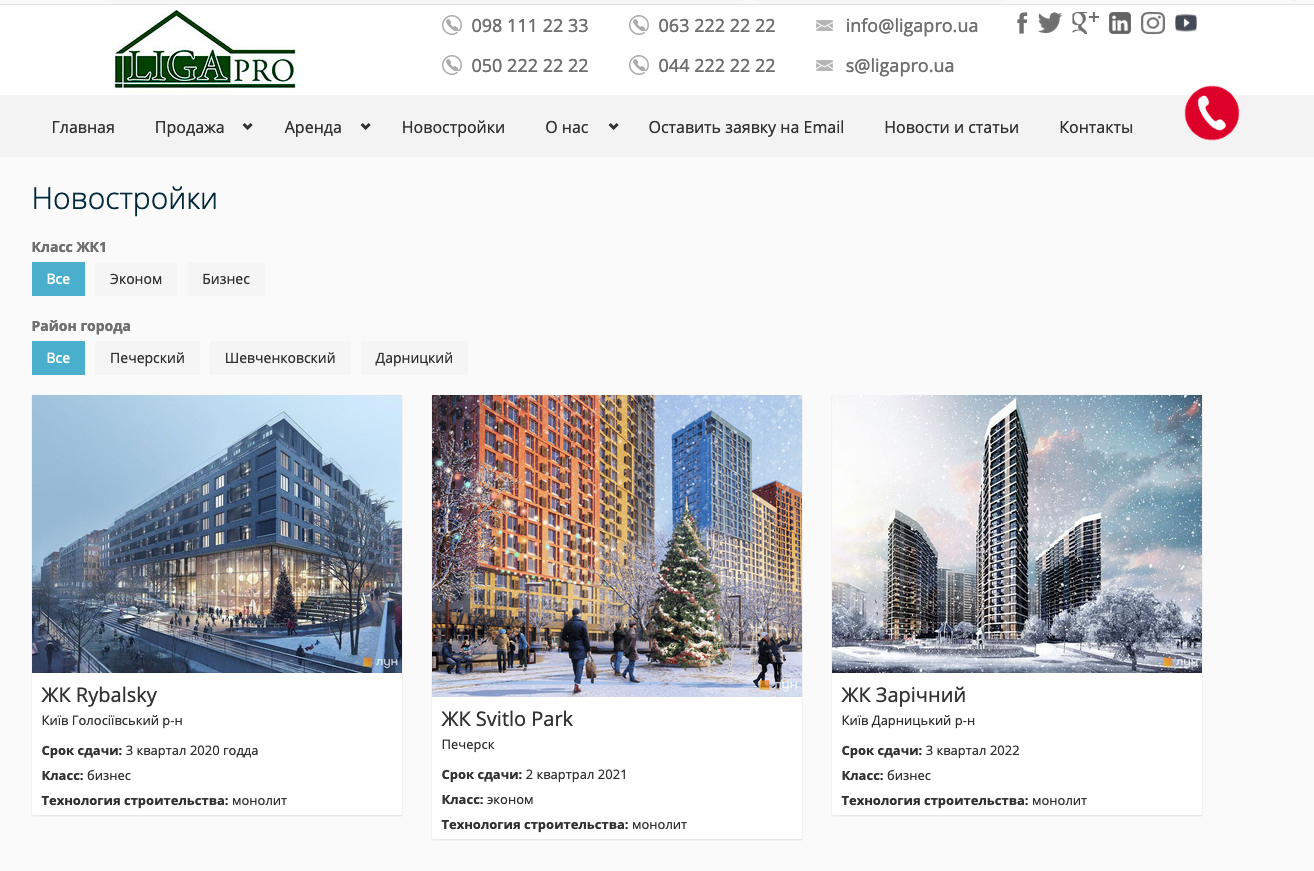 60
Запись на онлайн просмотр
Легко и просто предоставить своим клиентам возможность записи на онлайн просмотр. На своем персональном сайте Вы можете активировать функцию «Запись на онлайн просмотр», а клиент выберет удобный способ просмотра и оставит заявку.
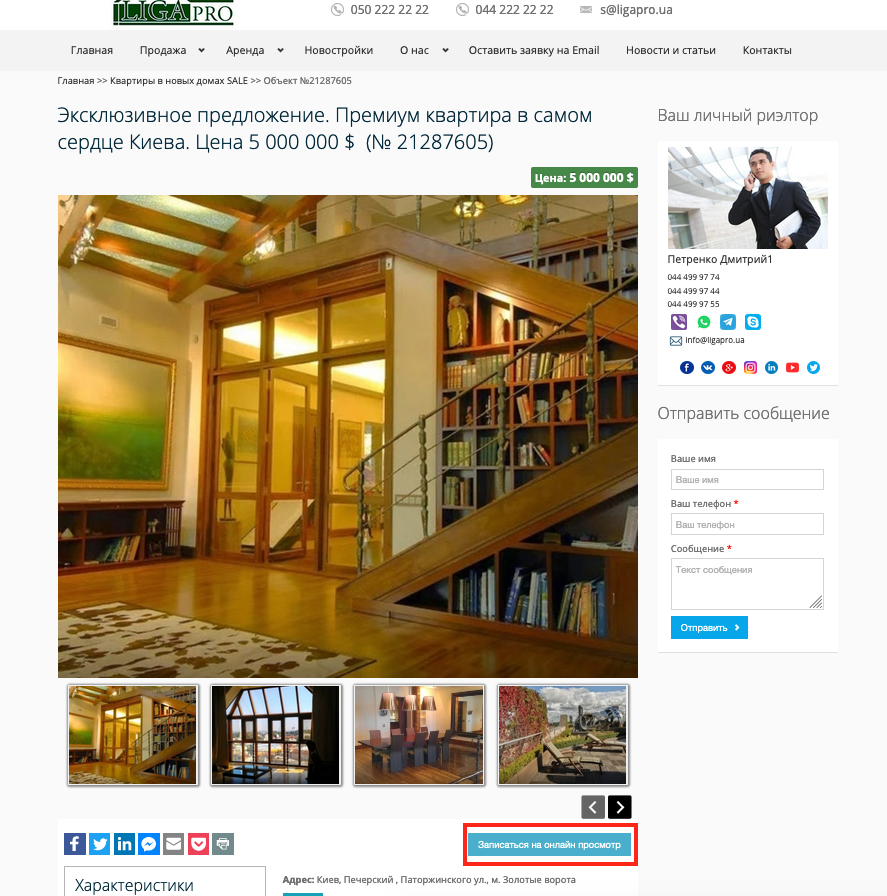 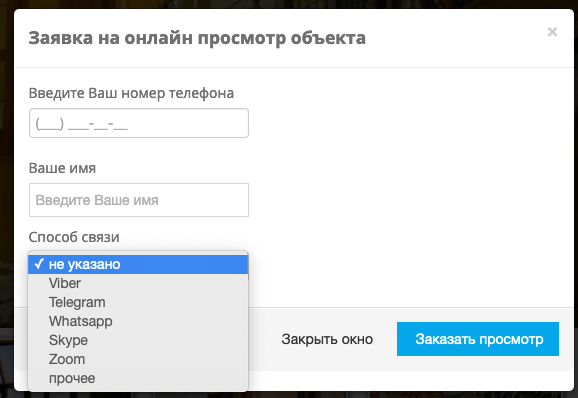 61
Стоимость системы
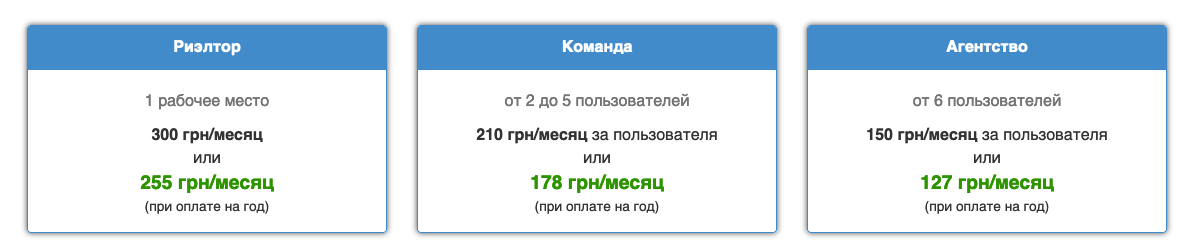 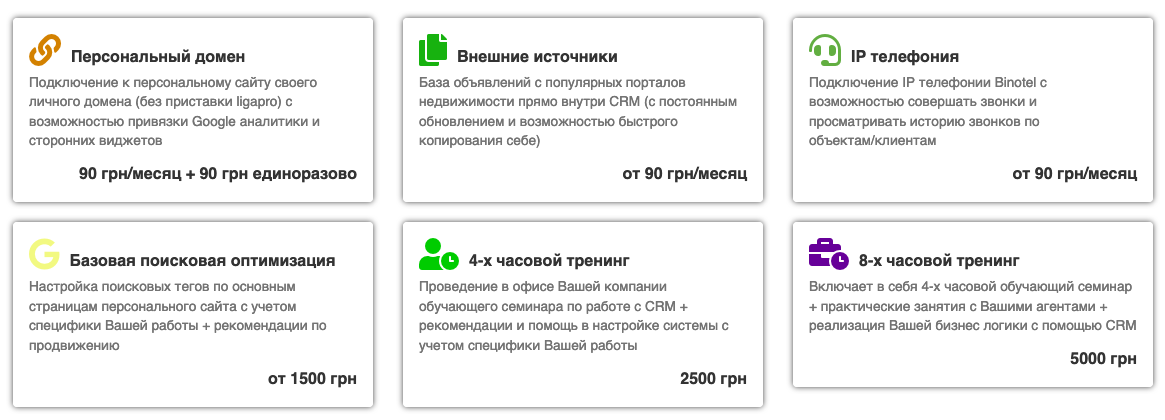 62
Более подробно с системой вы можете ознакомиться на нашем сайте 
http://ligapro.ua
 
Александр
https://www.facebook.com/LigaPro.ua
Наши телефоны:
		(067) 56-96-190    (050) 19-96-190
		(093) 66-96-190		
Наш e-mail: 
		info@ligapro.ua
63